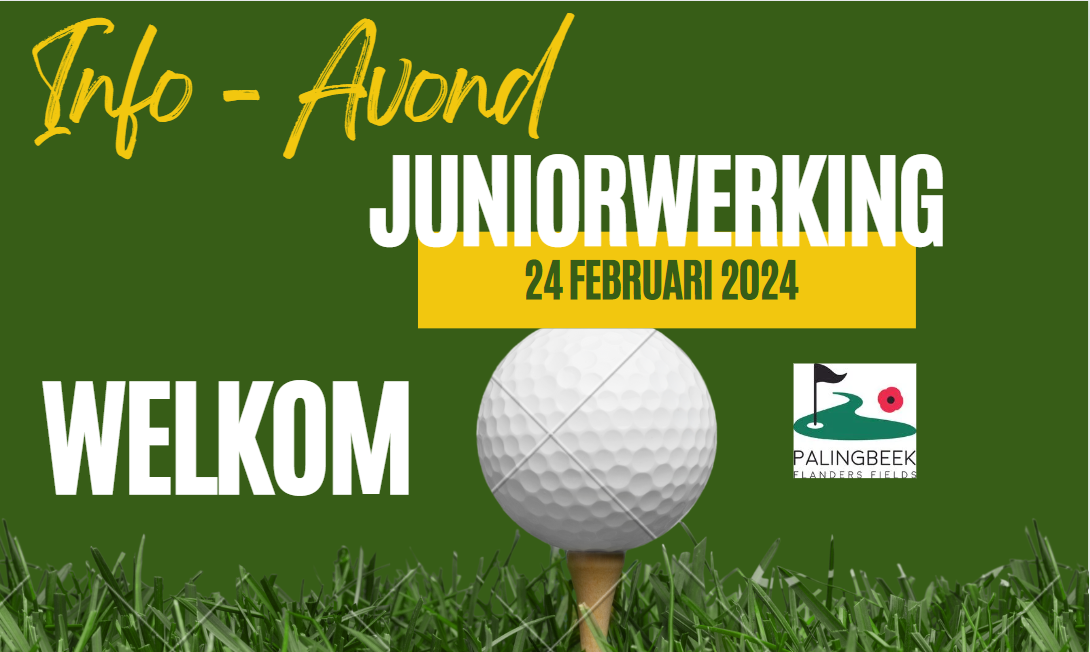 Jeugdcommissie 2024
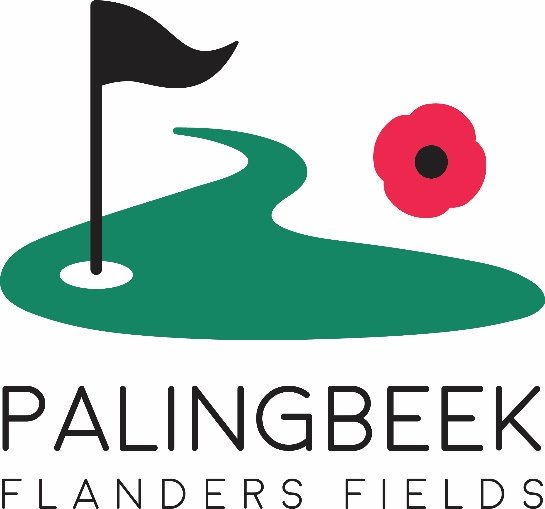 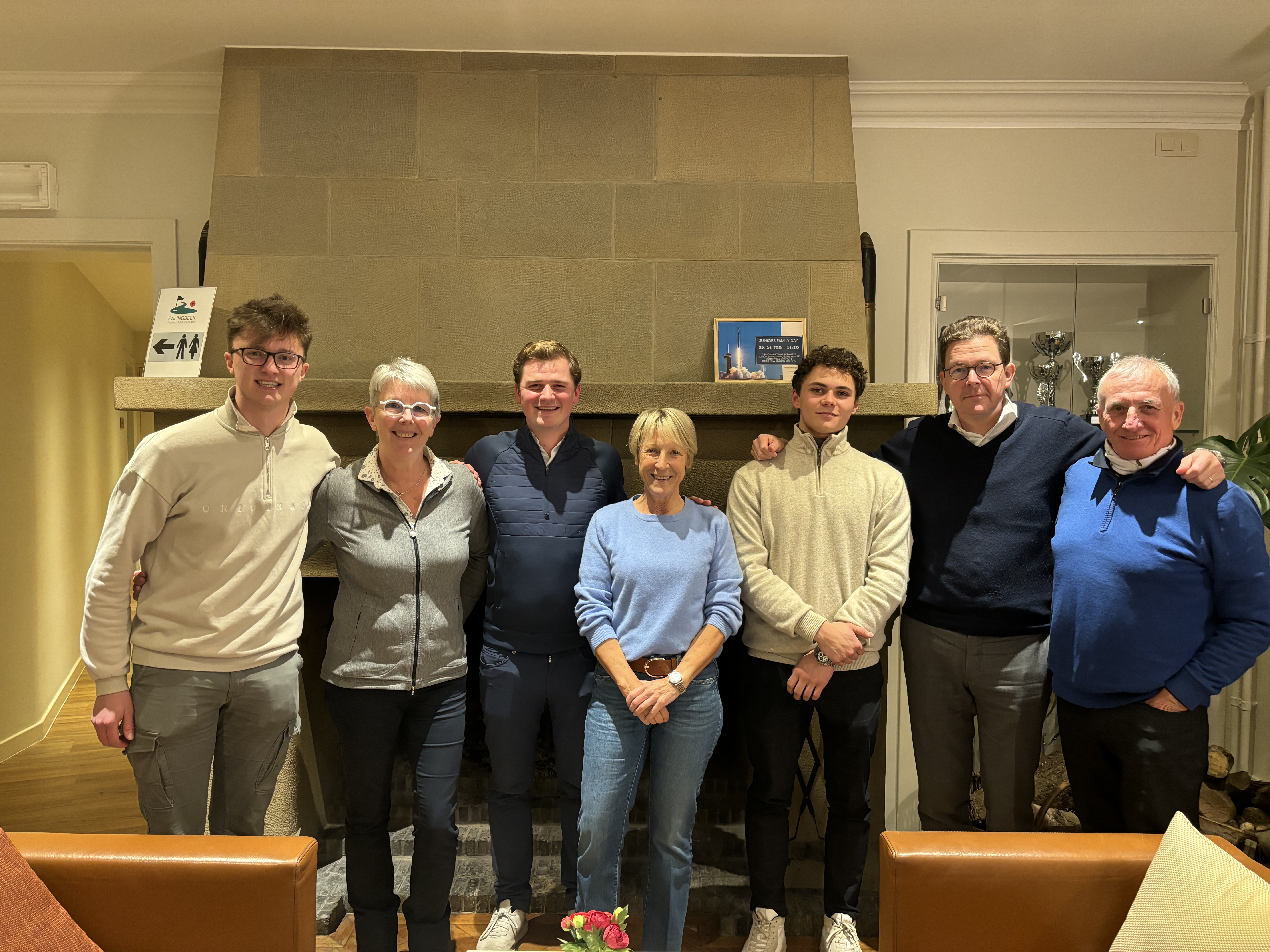 Ruben - Tine - Jan - Martine - Victor - Edward - Julien
“We'll carry on… And it's all because of you…”
SPONSORS
Honoré en Sophie
Mathieu Descamps
A&V Consulting
Tineke Junior 
2 gulle sponsors (die anoniem willen blijven maar wij bij deze toch willen bedanken)
VRIJWILLIGERS
Alle vrijwilligers tijdens het seizoen; zoals de initiators
OUDERS
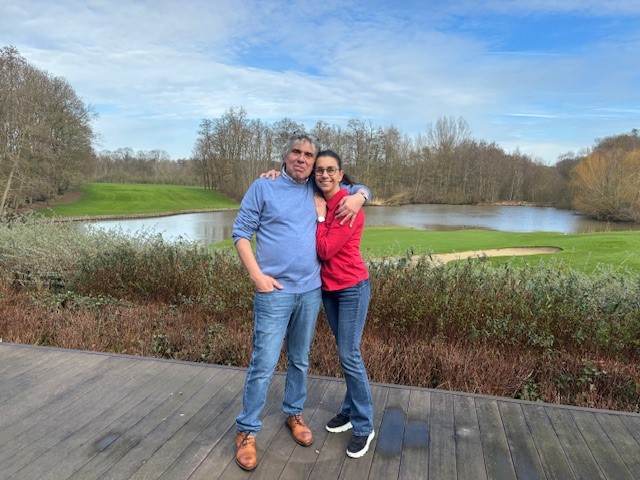 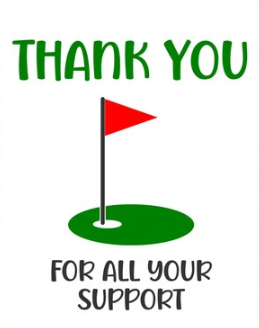 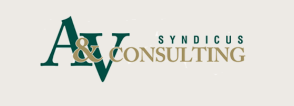 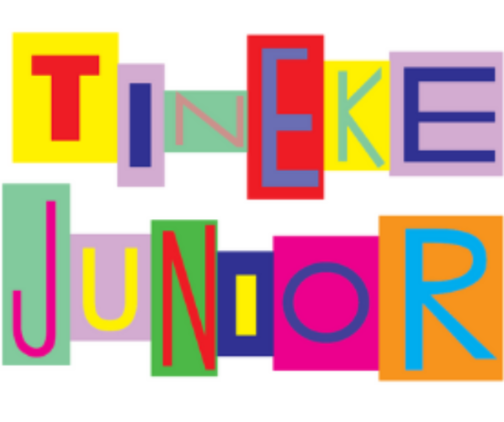 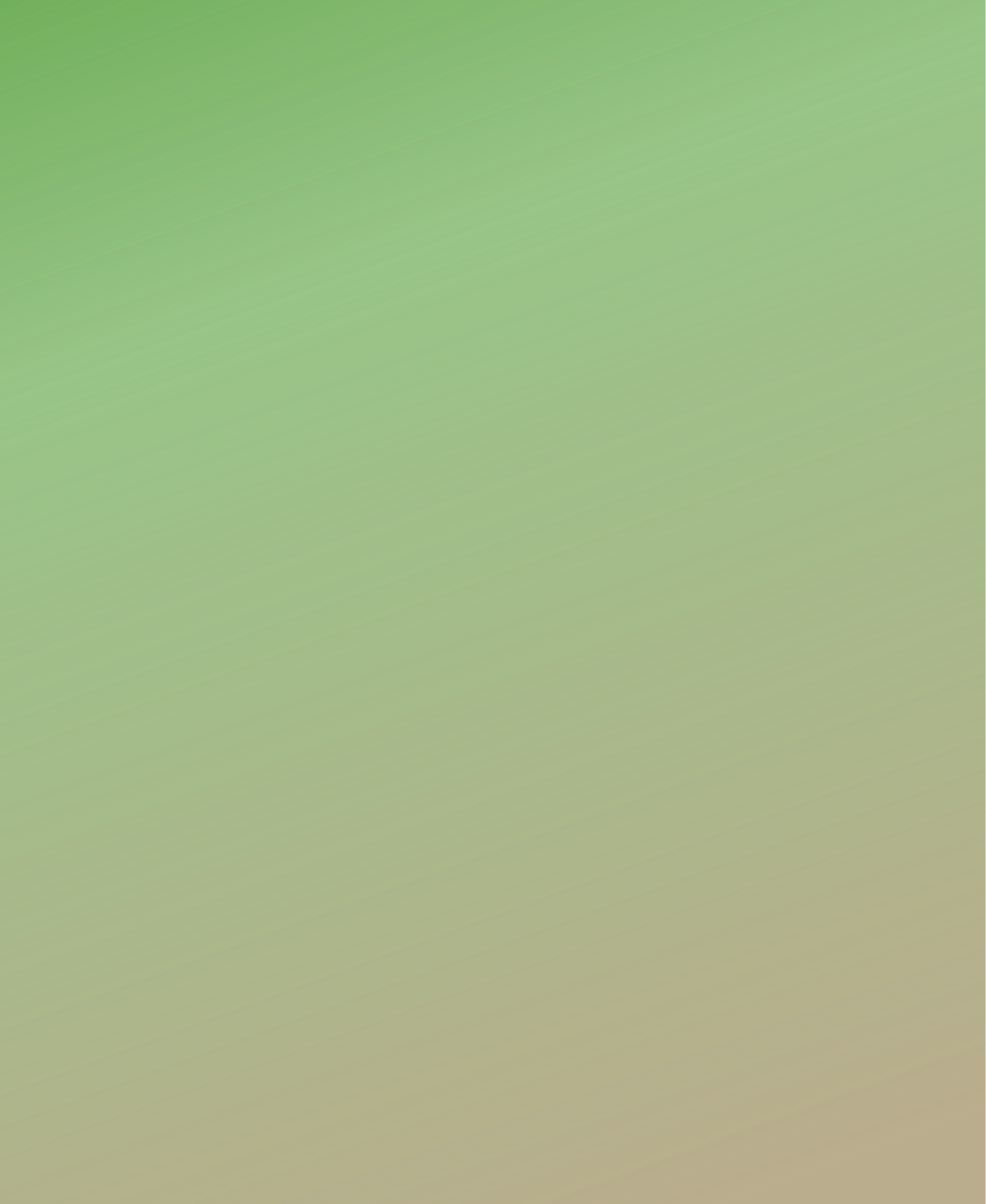 Communicatie
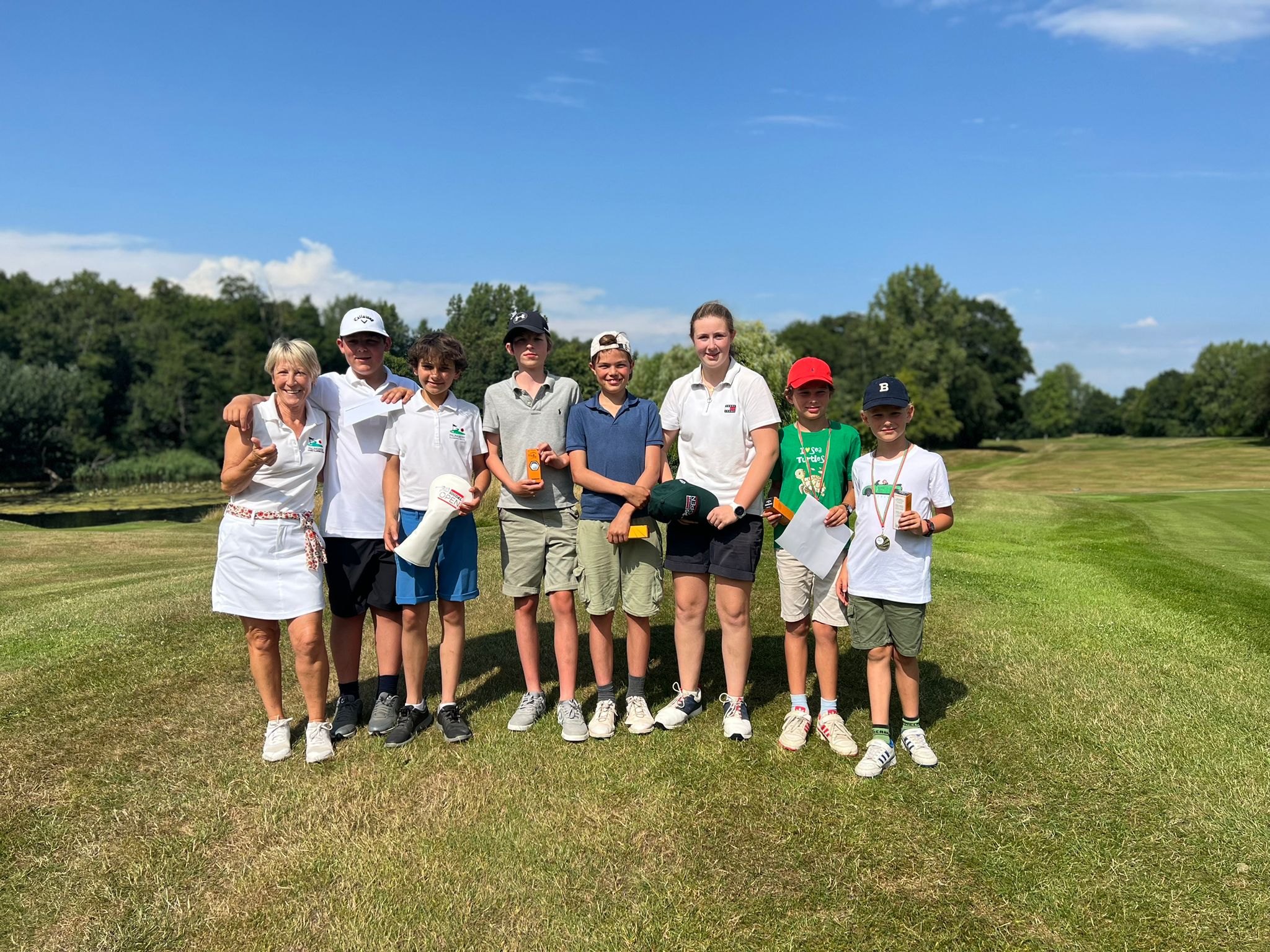 Whatsapp:  0472/42.15.60 (Martine)

E-mail:
juniorscaptain@golfpalingbeek.be
tine@golfpalingbeek.be
info@golfpalingbeek.be 

Facebookpagina Juniors
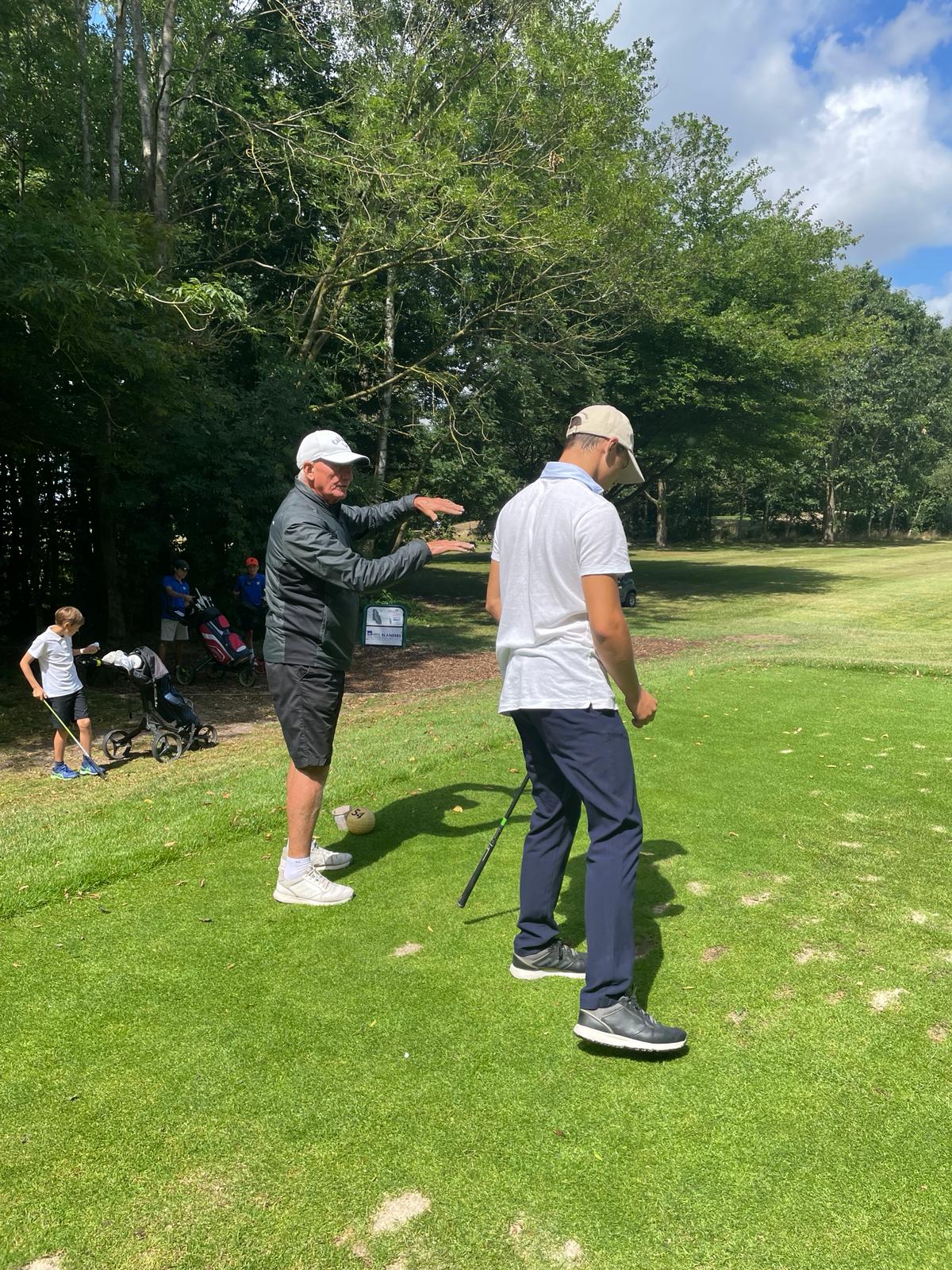 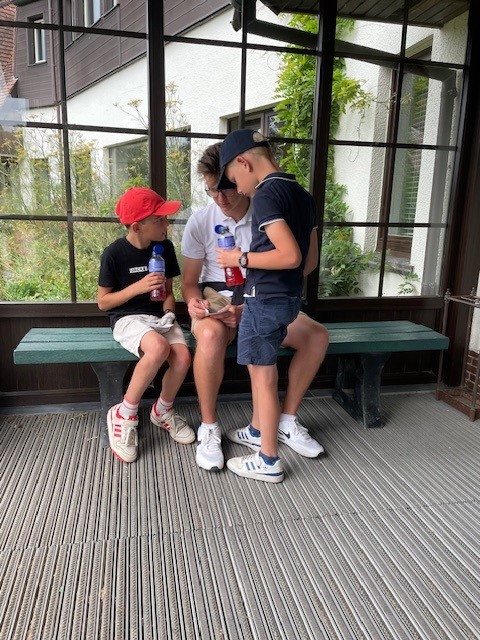 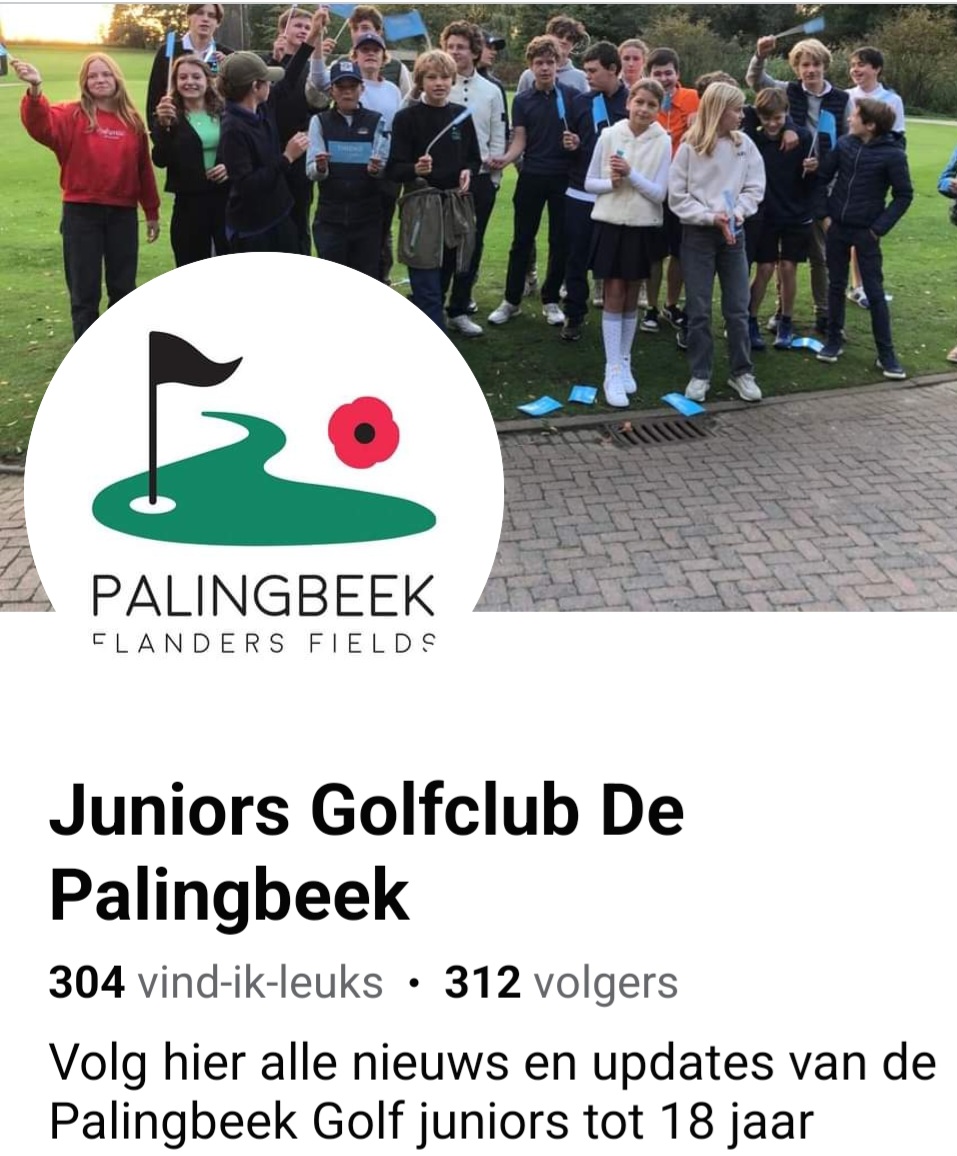 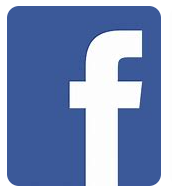 Gebruik van de website
www.golfpalingbeek.be
[Speaker Notes: Is dit nog nodig?]
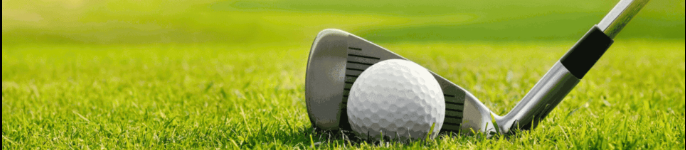 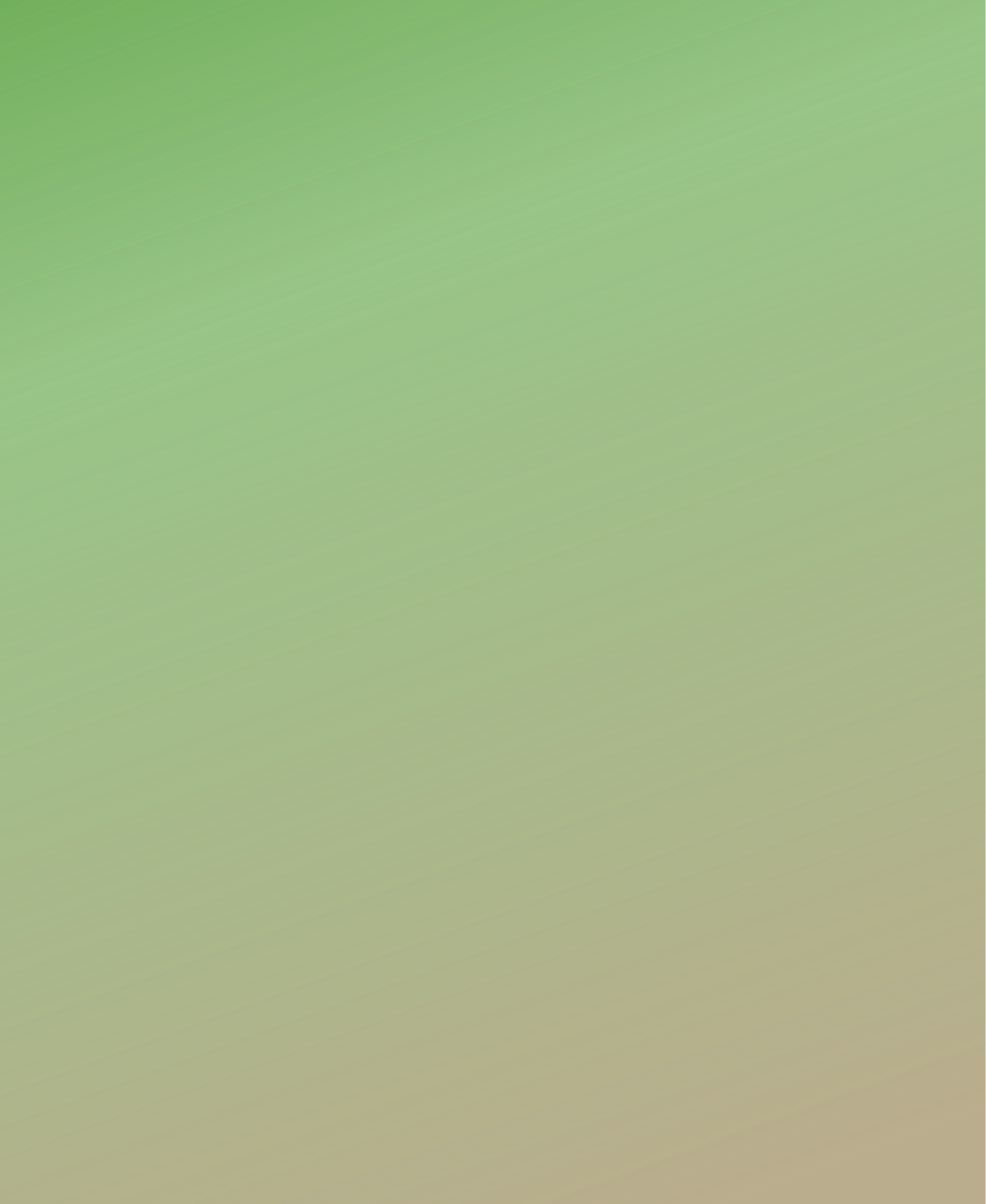 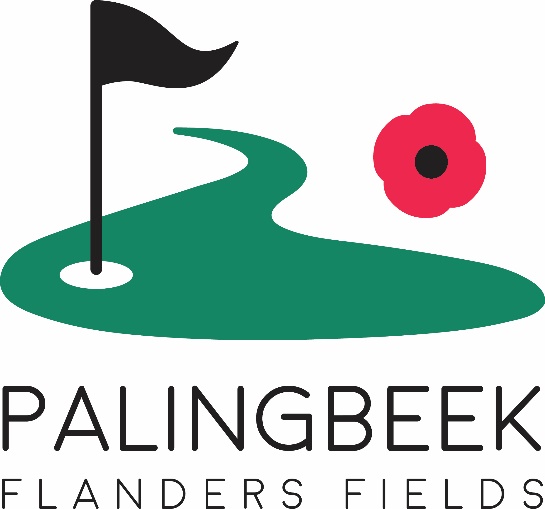 Een greep uit de kalender 1/3
Kidsstage: telkens 2 x ½ dag
 (<= 10j)
3 & 4 april
3 & 4 juli
21 & 22 augustus

Ladies invite juniors: 11/04  
  Paashaas  ( sponsor) 
      & Mathieu Descamps
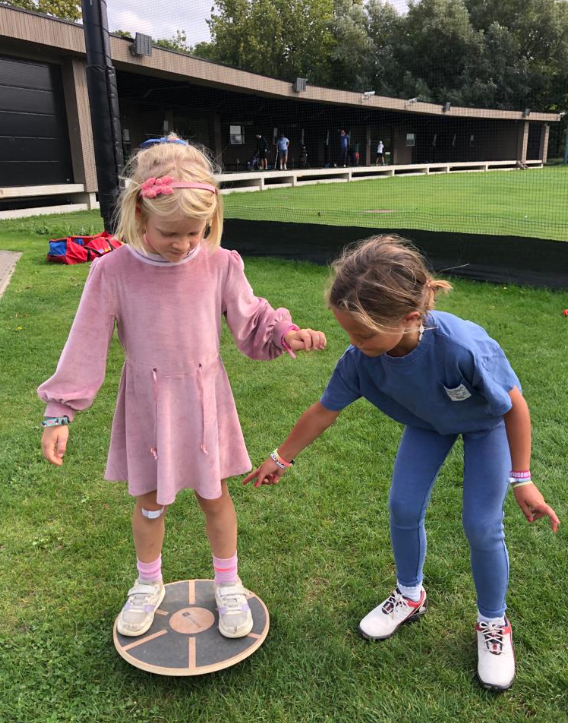 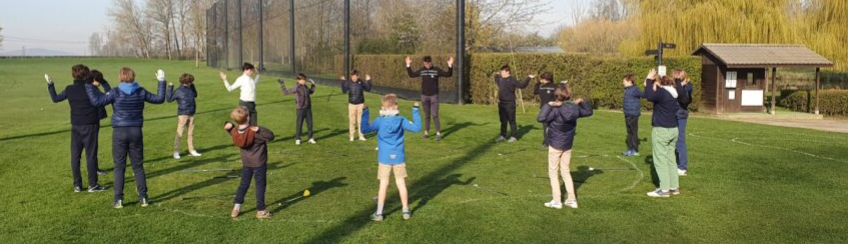 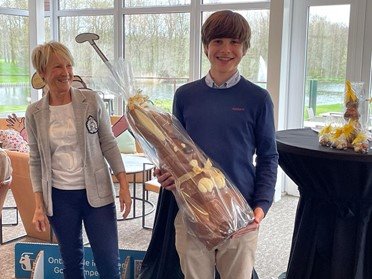 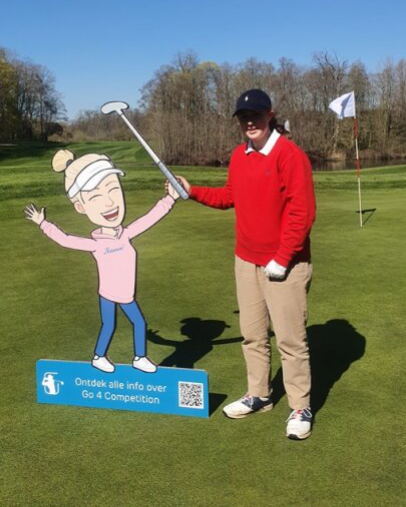 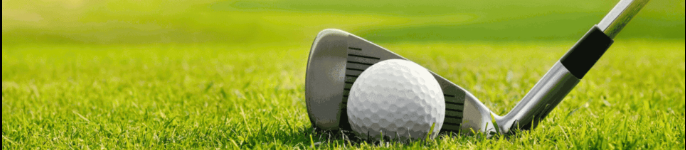 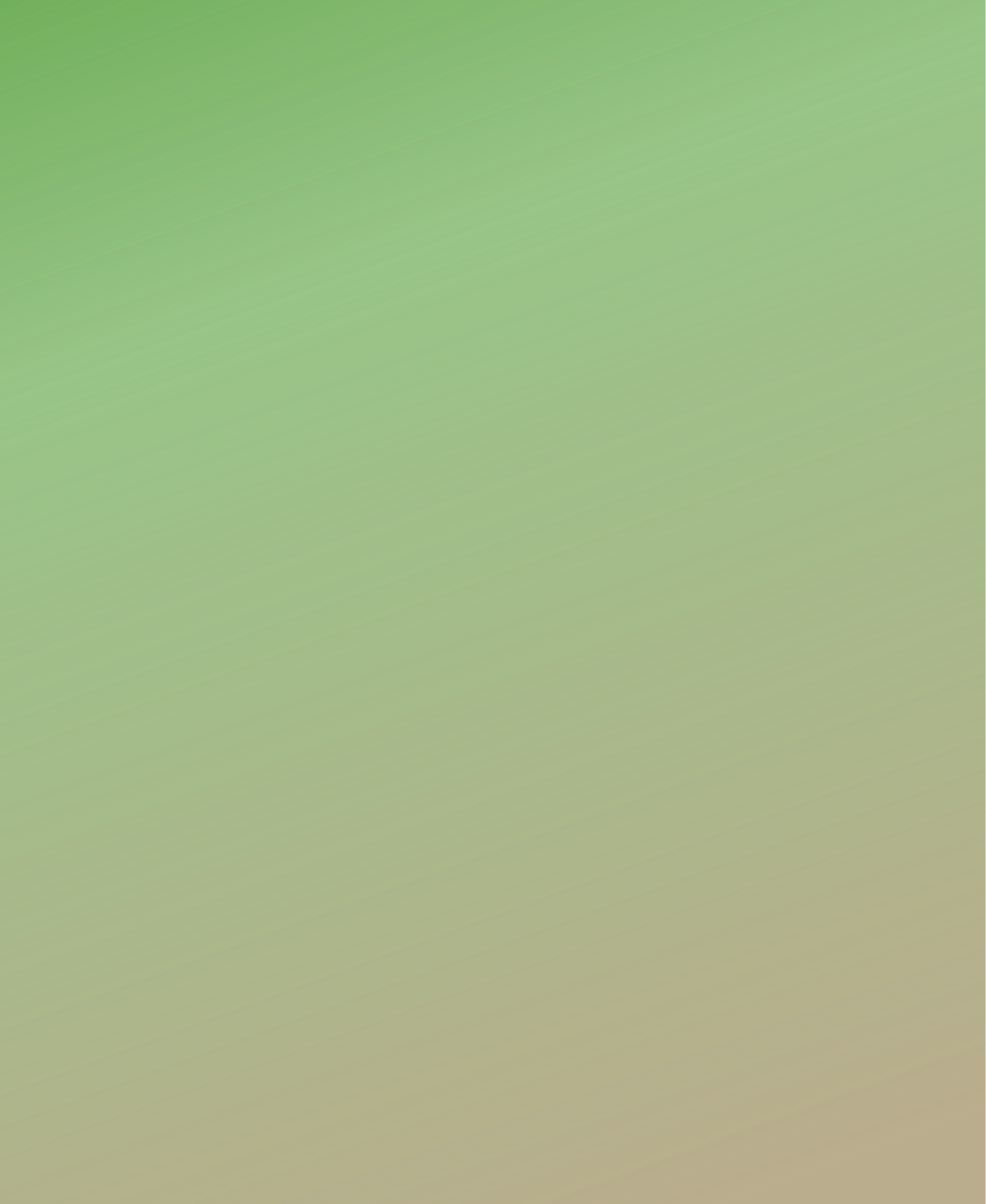 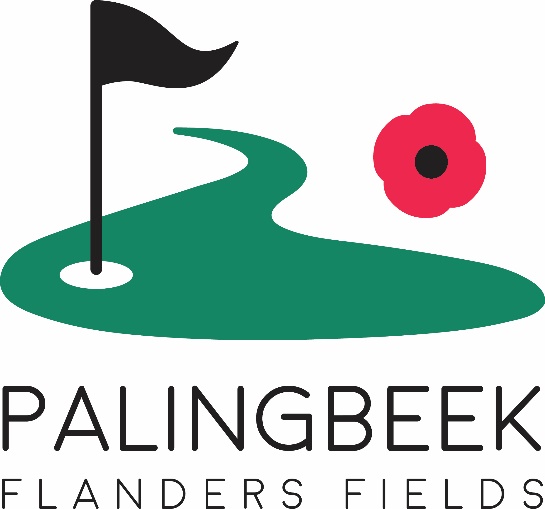 Een greep uit de kalender 2/3
Ronde Van Vlaanderen (SSF)
18 mei: Palingbeek + feest “Au Revoir”
6 juli: Waregem
7 september: Oudenaarde 

Junior invite a friend: 29/06
   9 holes
   putting wedstrijd voor de niet-golfer
Clubkampioenschap: 9/05​

Max hcp: 24,2​
Live score tweede 18 holes via app.​
Groot scherm in het clubhuis​
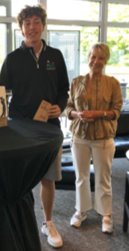 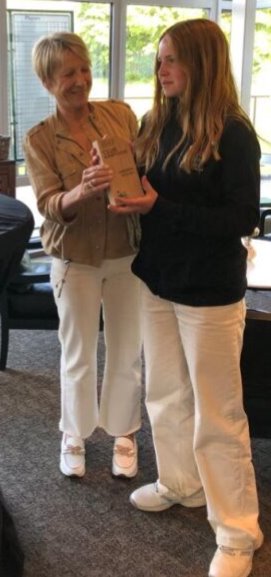 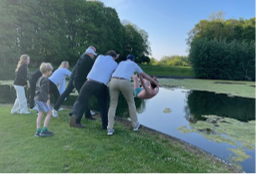 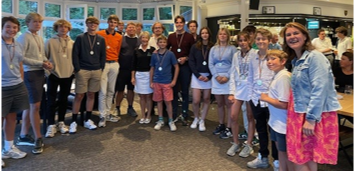 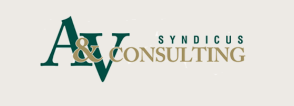 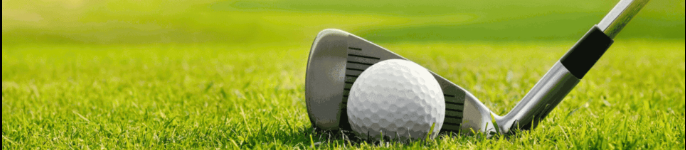 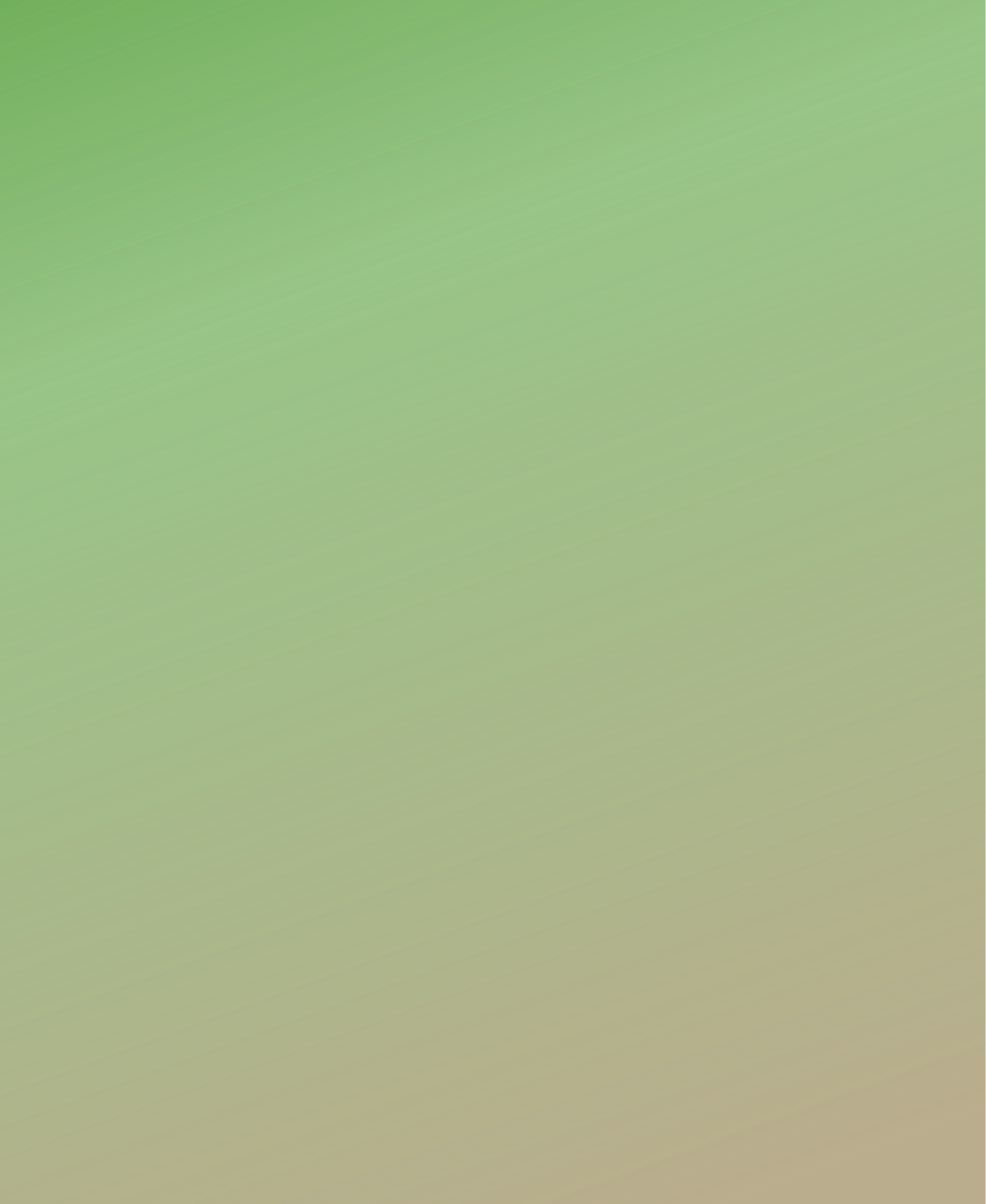 De Wisselbeker: 23/08

  met: Oostburg - Ieper open - Oudenaarde -                         Waregem -  Damme  



Wedstrijd + feestje afsluit seizoen: 12/10
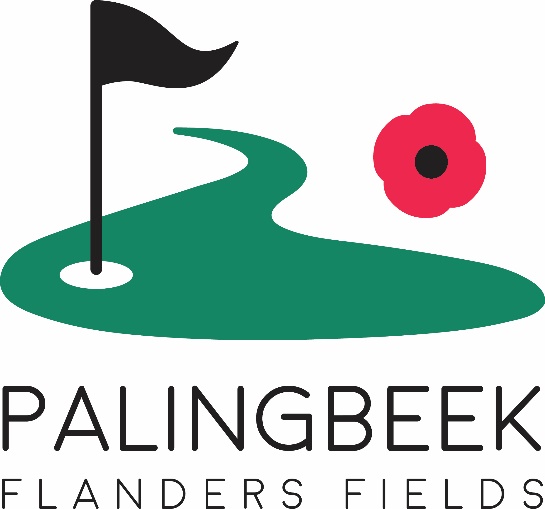 Een greep uit de kalender 3/3
Christmas run: 21/12
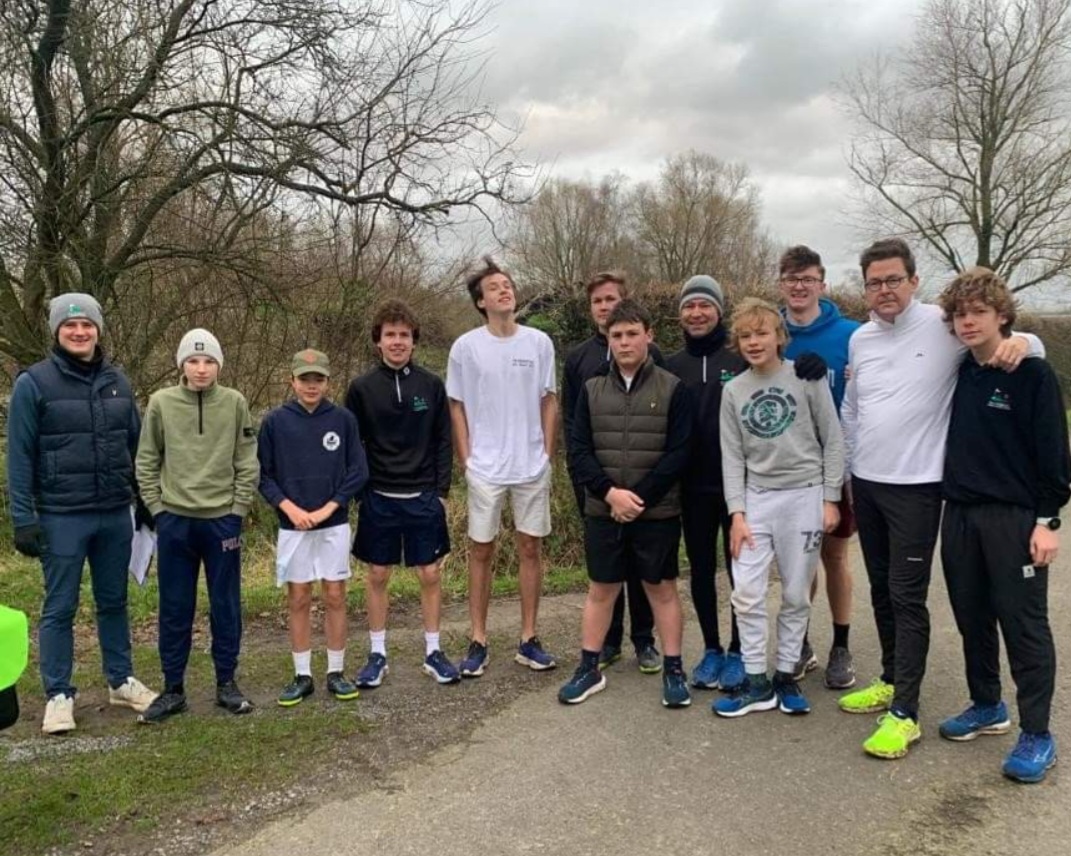 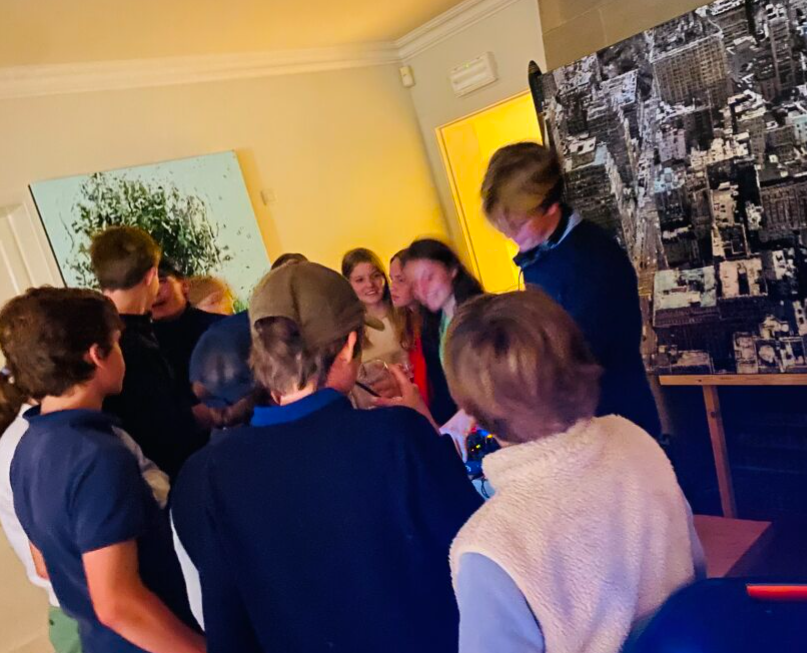 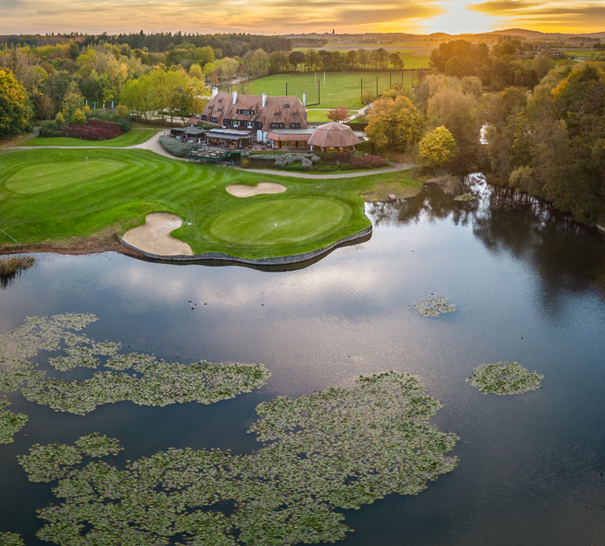 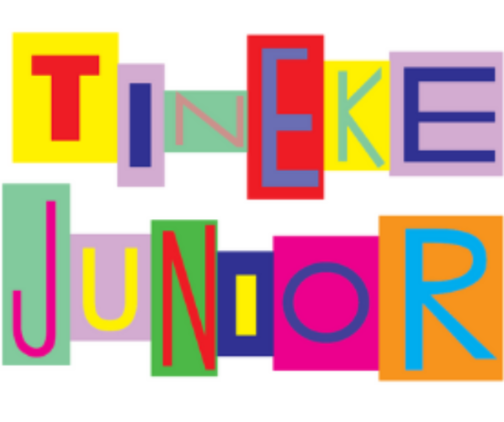 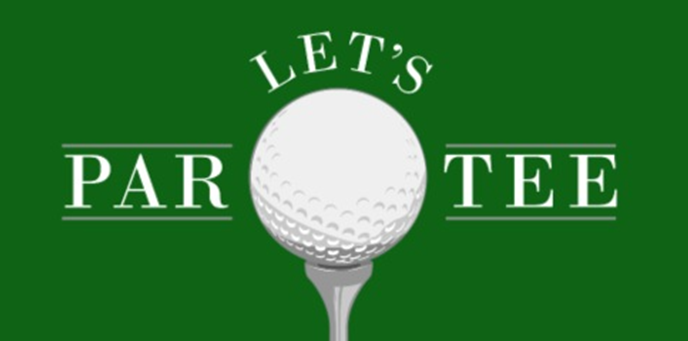 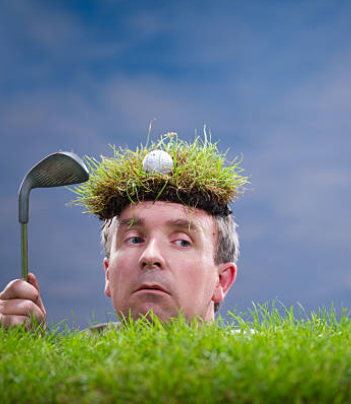 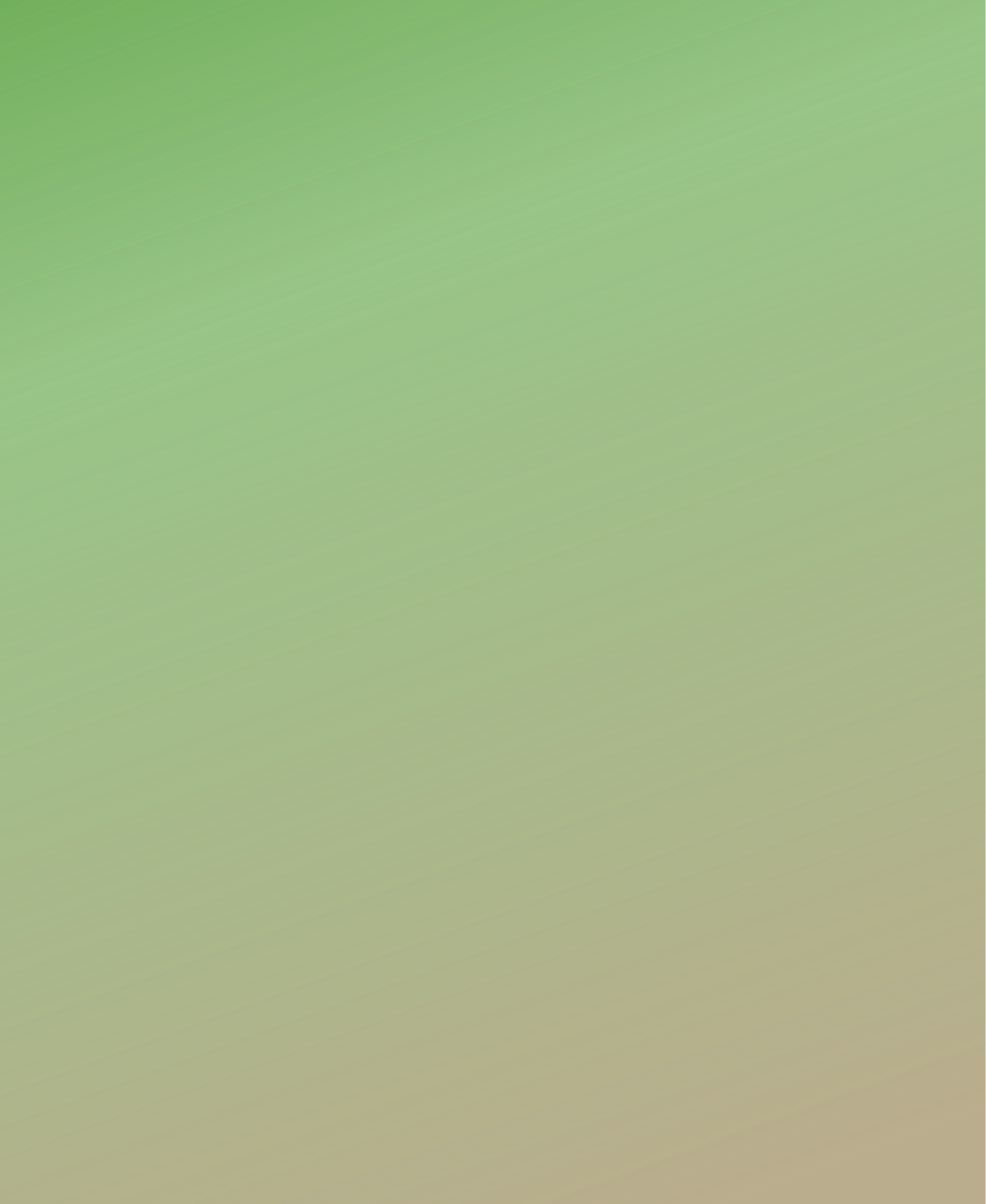 Nieuw in 2024
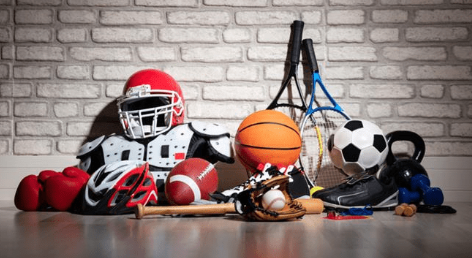 Minder wedstrijden op zaterdag
meer tijd voor andere hobby's
wél telkens de laatste dag van de stage op vrijdag
inzet wedstrijden buiten de club
   -> Kids en U12 - U14 - U16

Zondag wedstrijden; junioren geen aparte categorie meer
hcp telt, de beste wint de prijs 
Een grote stap vooruit !!

Verjonging Future Team 
met accent op jongeren < 10 jaar
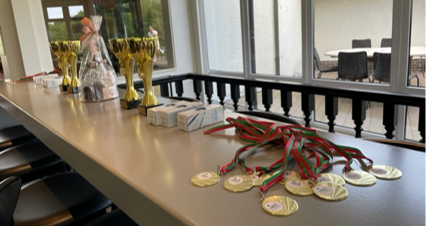 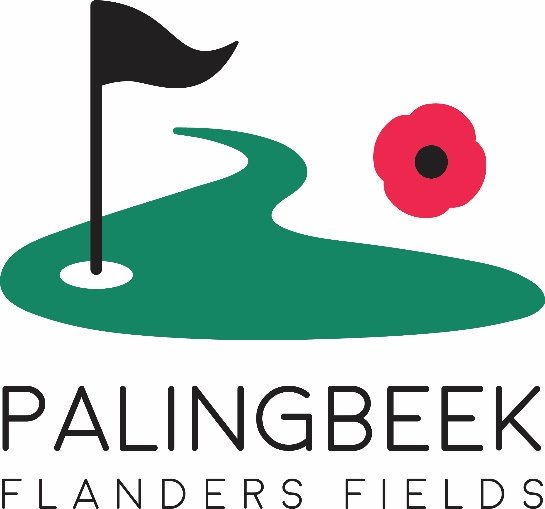 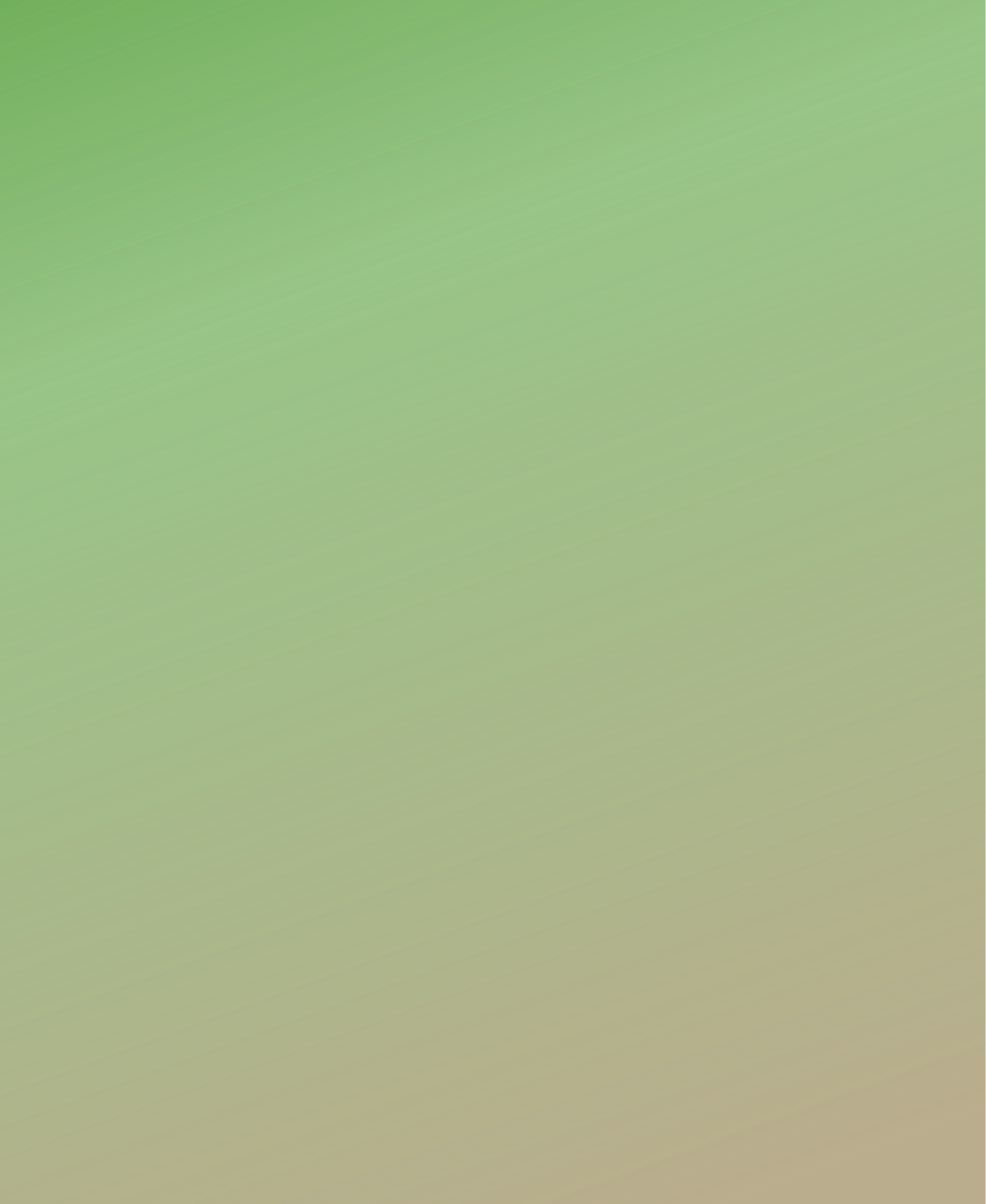 Juniorprogramma Ruben Rouseré
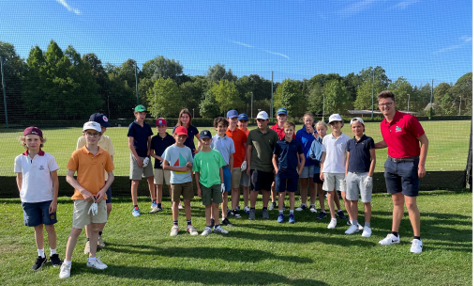 Vernieuwing structuur en verdeling groepen
Groepsverdeling afhankelijk van leeftijd
Doelstellingen per groep
Gebaseerd op TPI

Introductie Young Future Team 
Start 16 of 23 maart
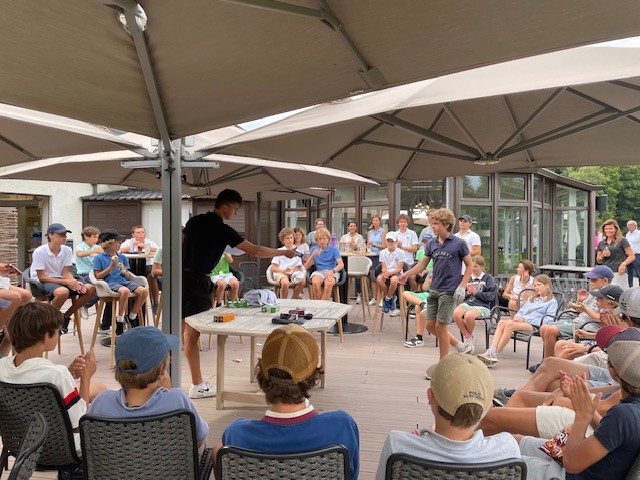 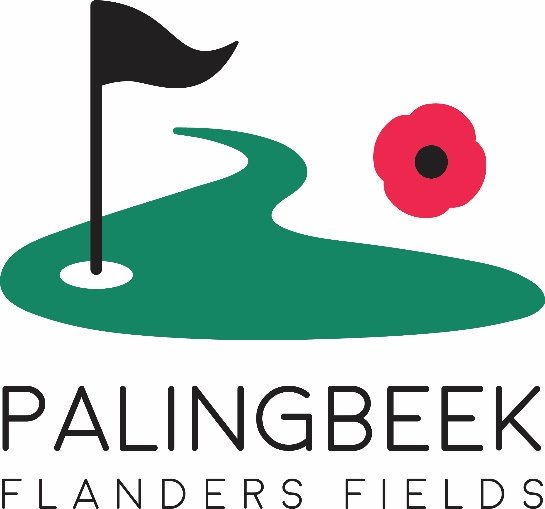 Doelen 2023
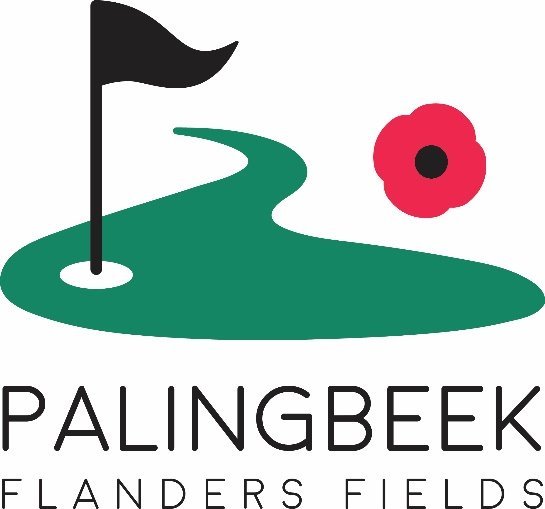 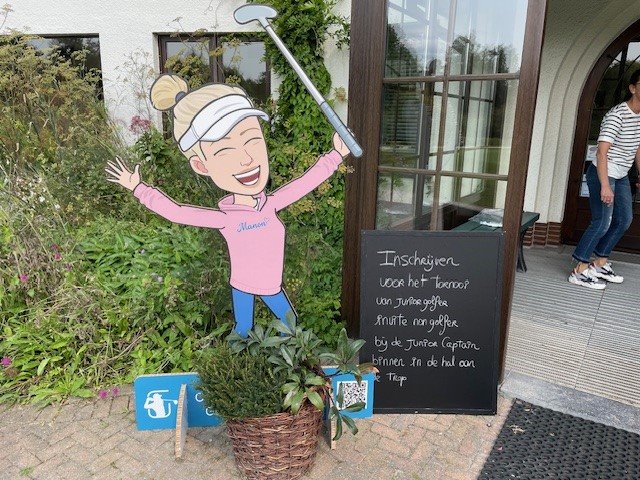 Oprichten Jeugdcommissie 
Julien
Jan
Ruben
Tine
Edward (ouder)
Victor (junior)
Captain

 Krijtbord inkomhal

 Lokaal juniors 

 Prijsuitreiking aantrekkelijker maken

 Nieuwe sponsors

 Junior lied = héél populair ;)
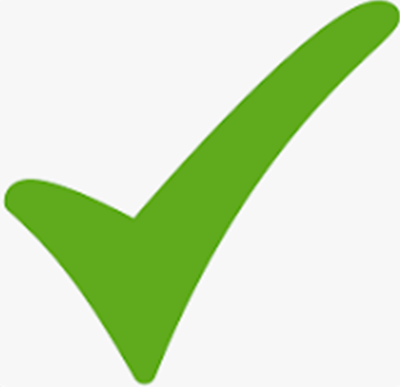 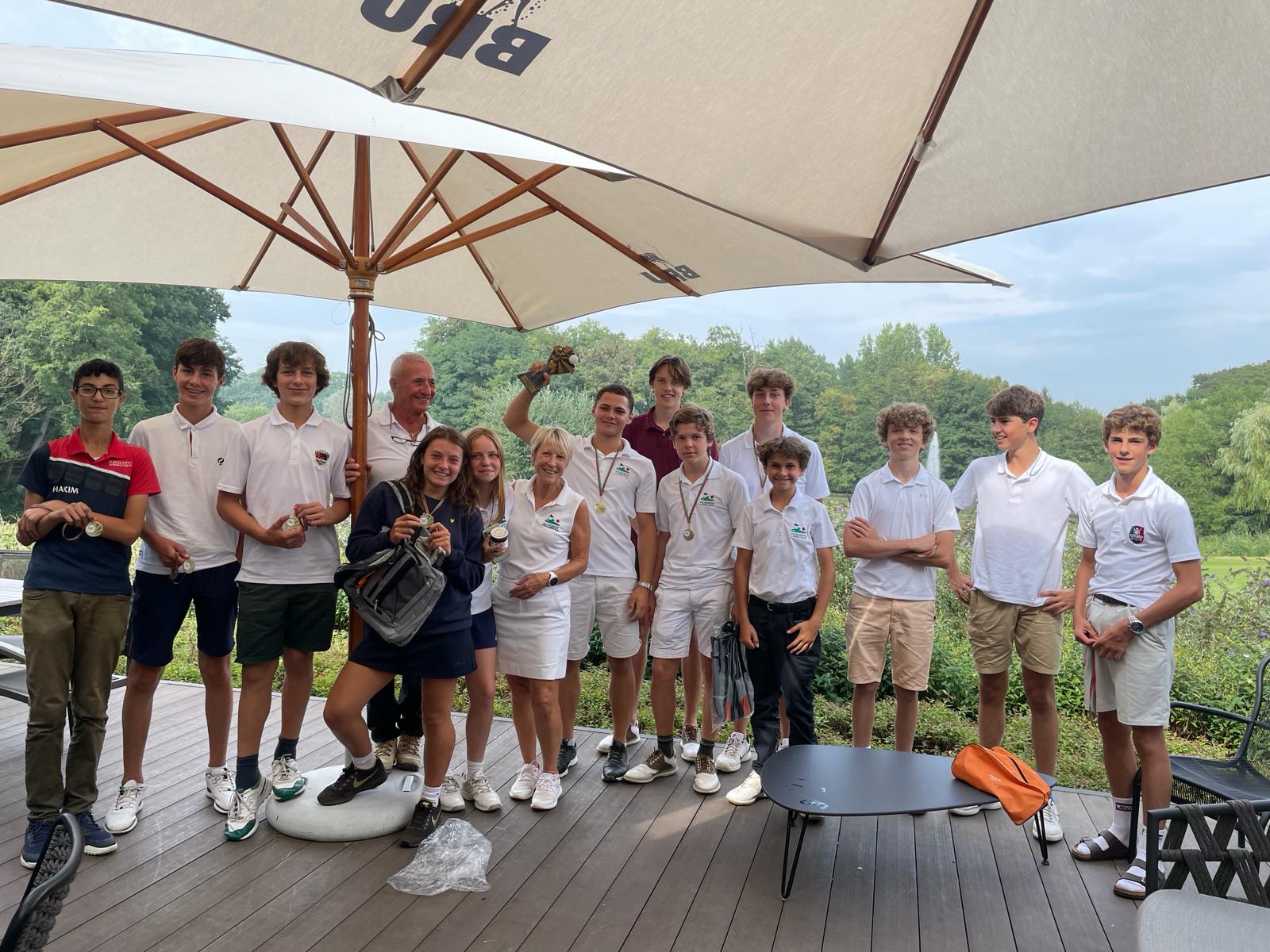 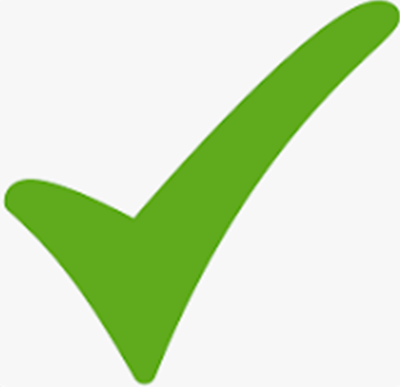 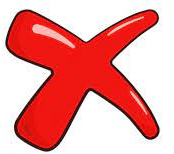 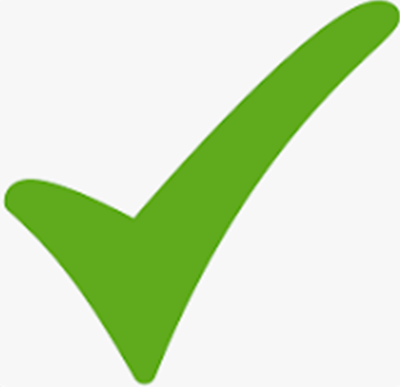 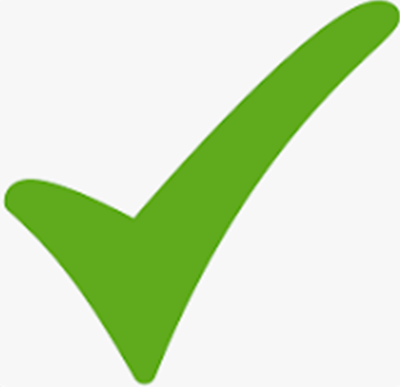 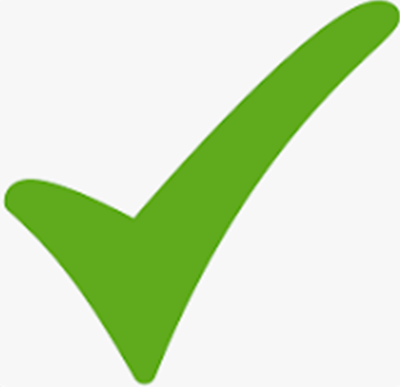 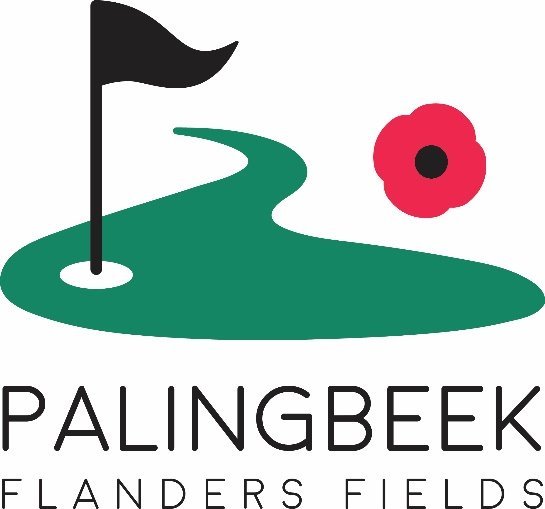 Doelen 2024
Doelen 2023 verder uitbouwen

Steeds op zoek naar nieuwe sponsors 

Prijsuitreiking nog aantrekkelijker maken
Ook voor de ouders (drankje)
Altijd prijs via loting
Ook dit jaar mooie prijzen
Meer foto's nemen & doorsturen
  (pieterjan@golfpalingbeek.be)

Waakzaam zijn voor orde en netheid

Juniorlied (Whatsappgroep)
Suggesties voor nieuw lied?
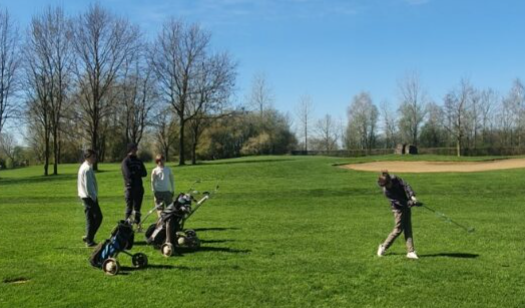 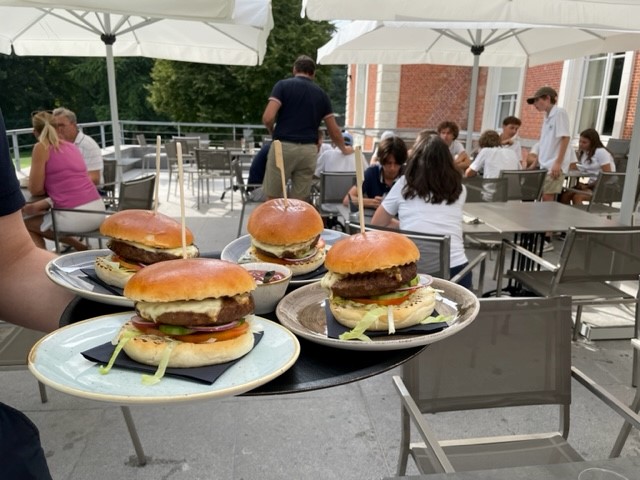 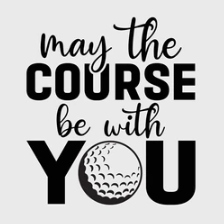 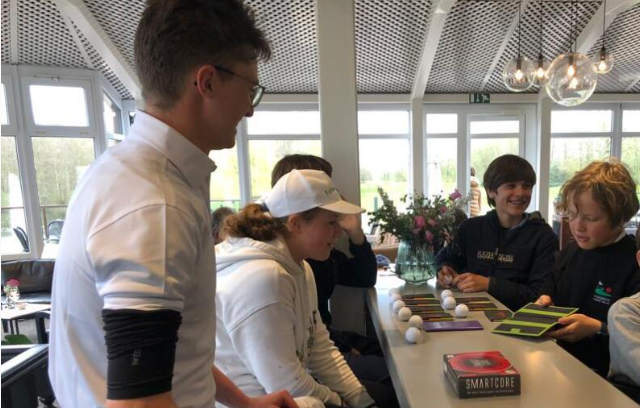 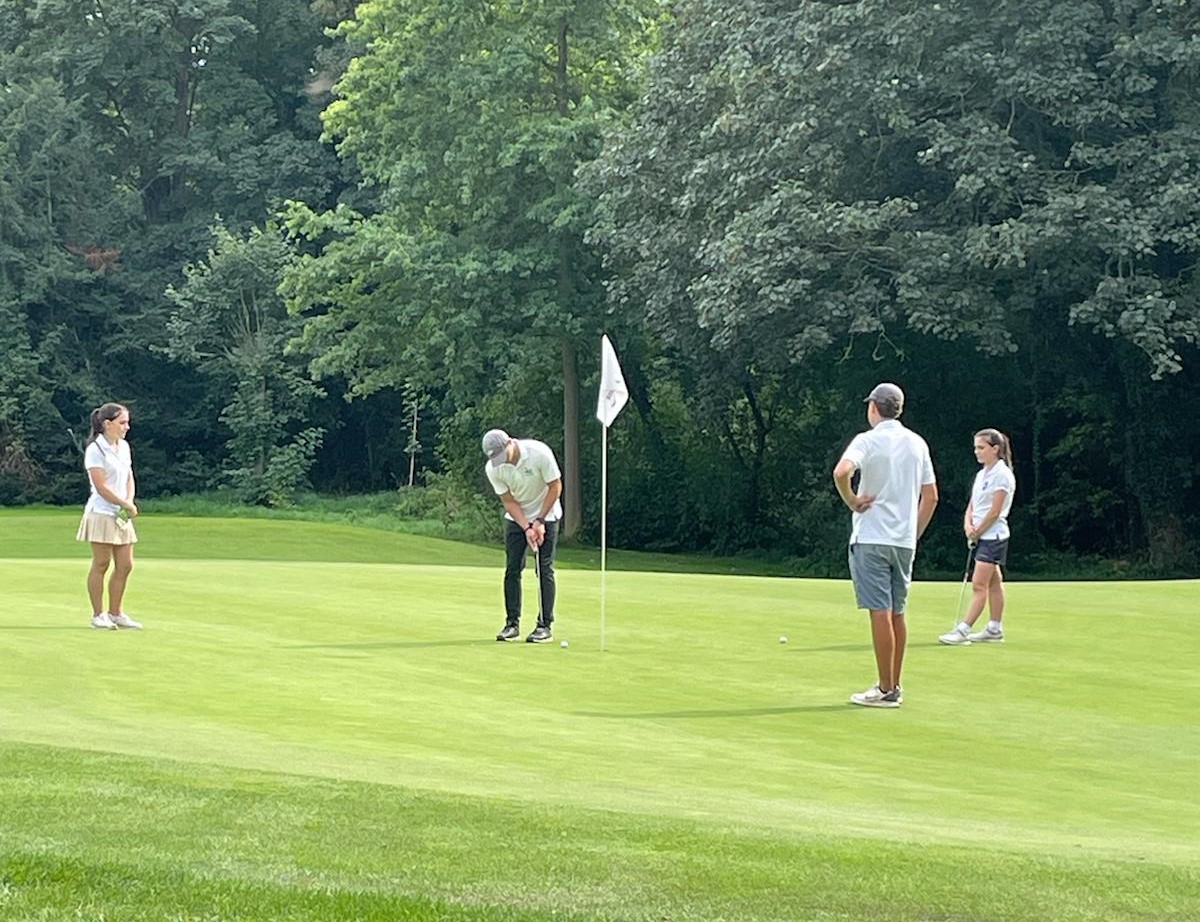 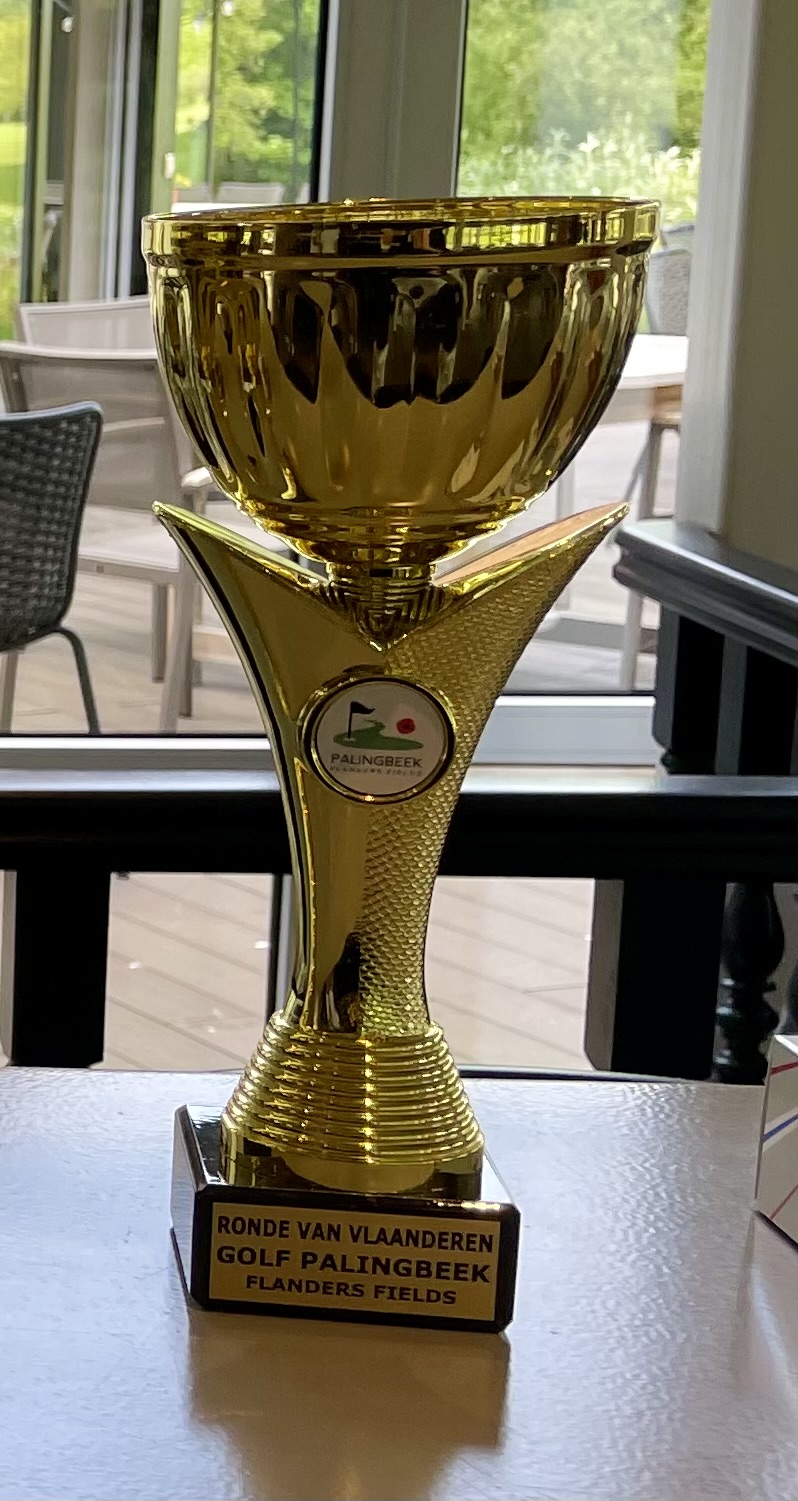 Daar doen we het voor…..
Plezier beleven aan golf

Vriendschap

Familiale sfeer en voor ieder wat wils

Drankjes voor de aanwezige ouders
 bij de prijsuitreiking een "must"
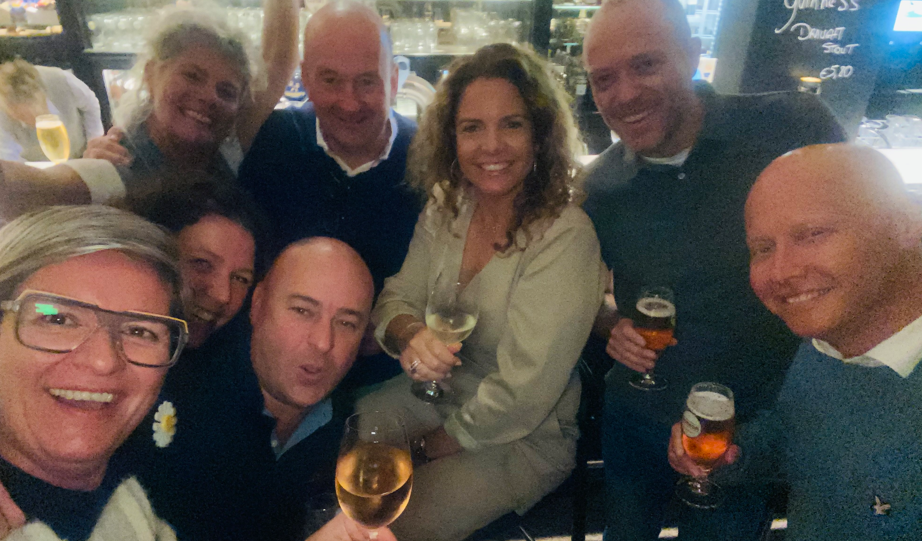 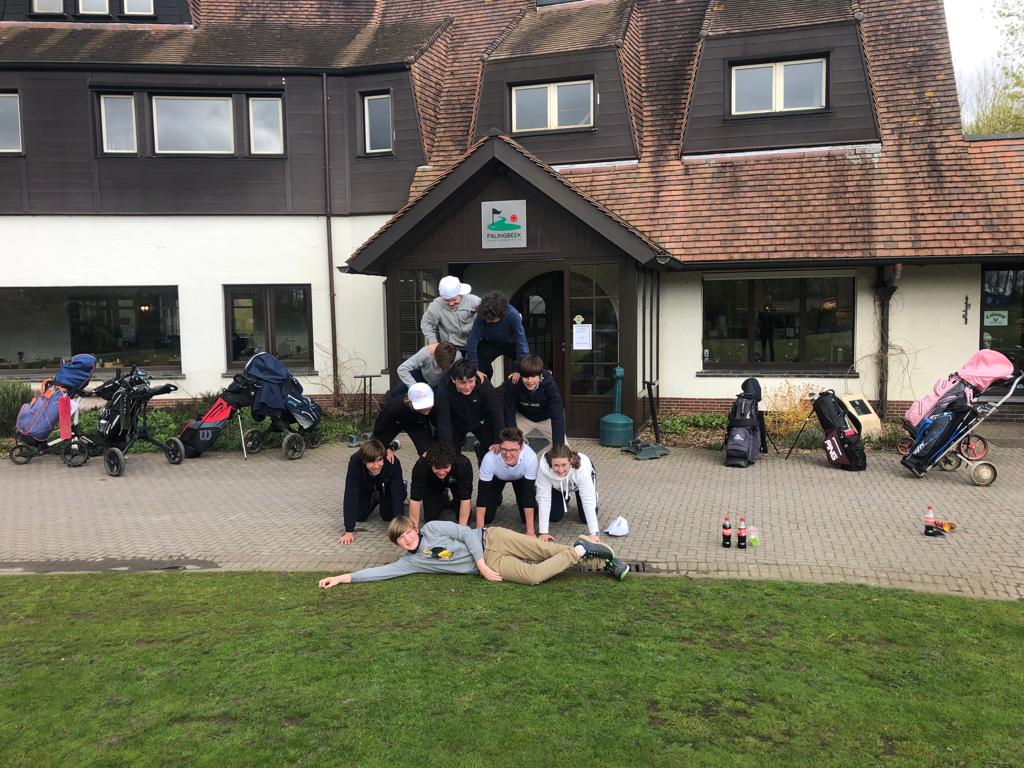 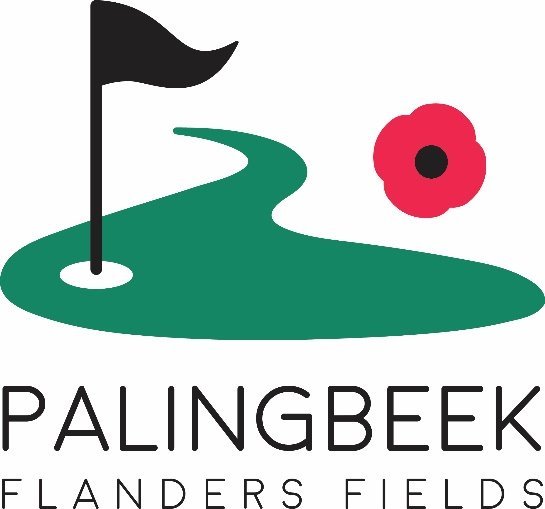 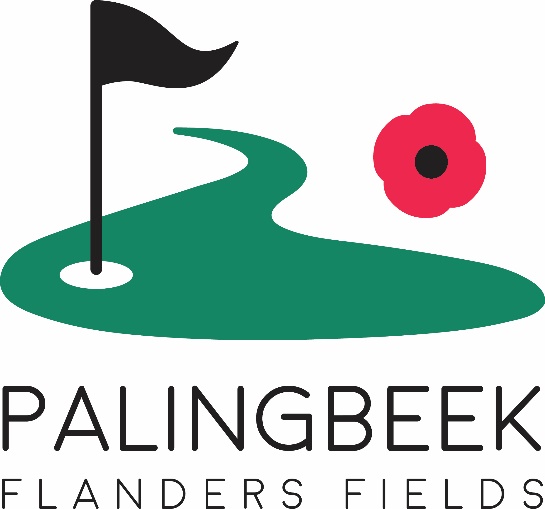 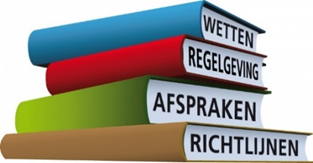 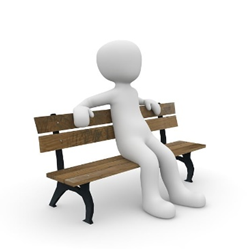 We zijn bijna rond, zien jullie het nog zitten?
[Speaker Notes: Is dit nog nodig?]
Nog wat algemene zaken en afspraken
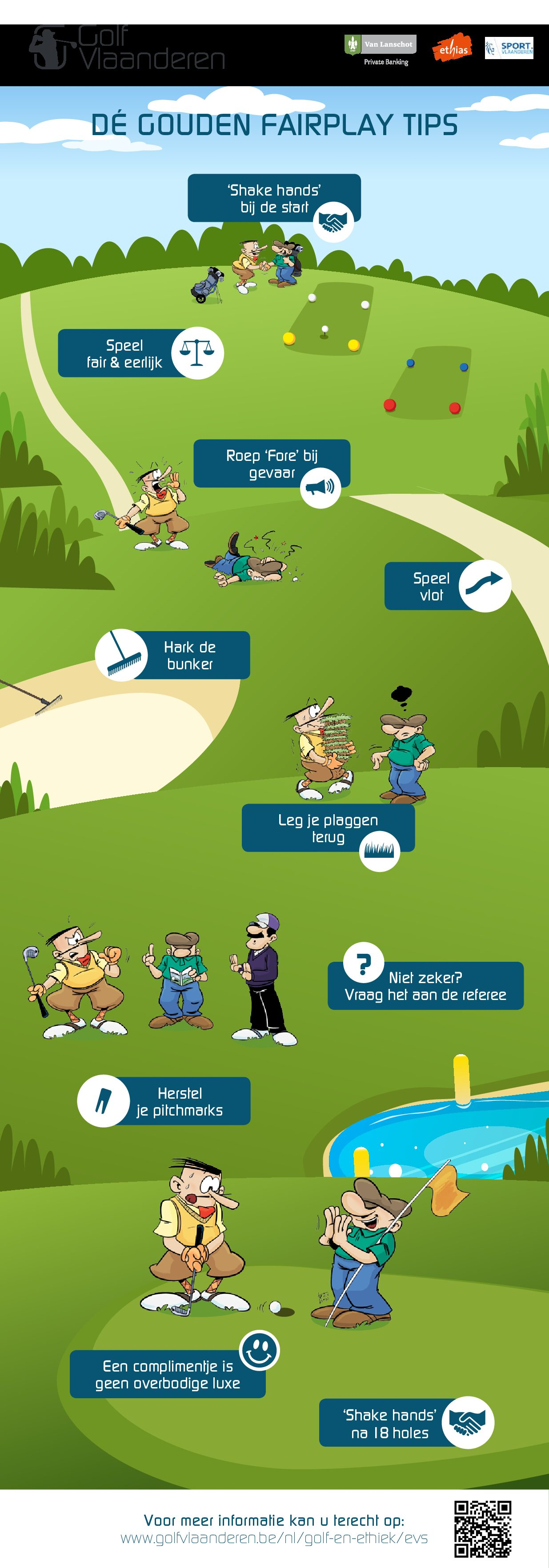 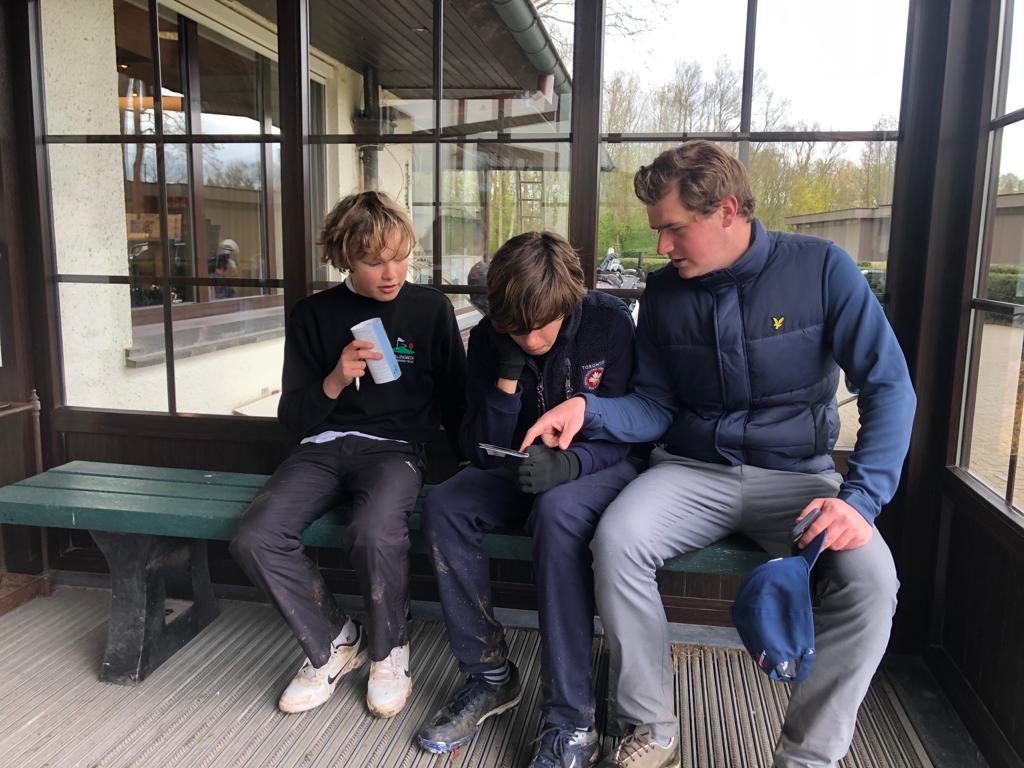 Rules 
spelenderwijs opfrissen
2 vragen aan scorekaarten

Scorekaarten 
slordig/onleesbaar = worden niet geaccepteerd
 afspreken met marker = de juiste score 


Stiptheid
geldt voor alle sporten
10' op voorhand
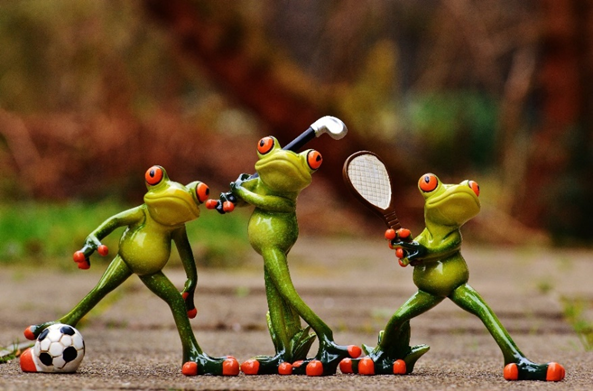 Eerlijkheid
spelen zonder scheidsrechter
rekening houden met andere spelers
hoffelijk en sportief gedrag



Marshal
de enige echte Raymond
marshal beslist


API (Aanspreek Persoon Integriteit)
aanspreekpunt: Tine Fournier
 tine@golfpalingbeek.be
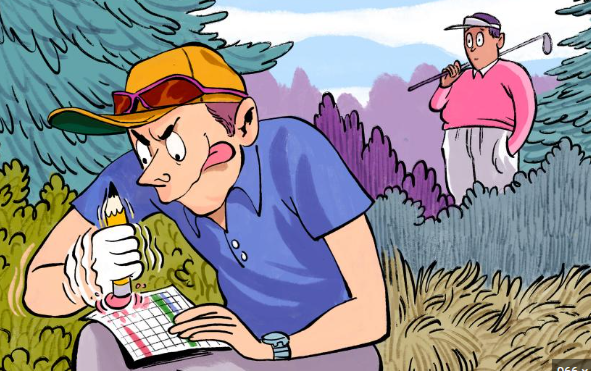 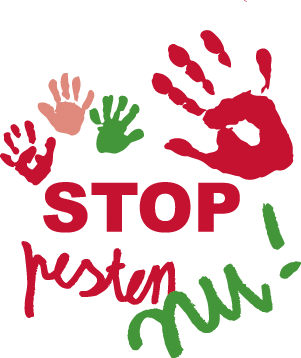 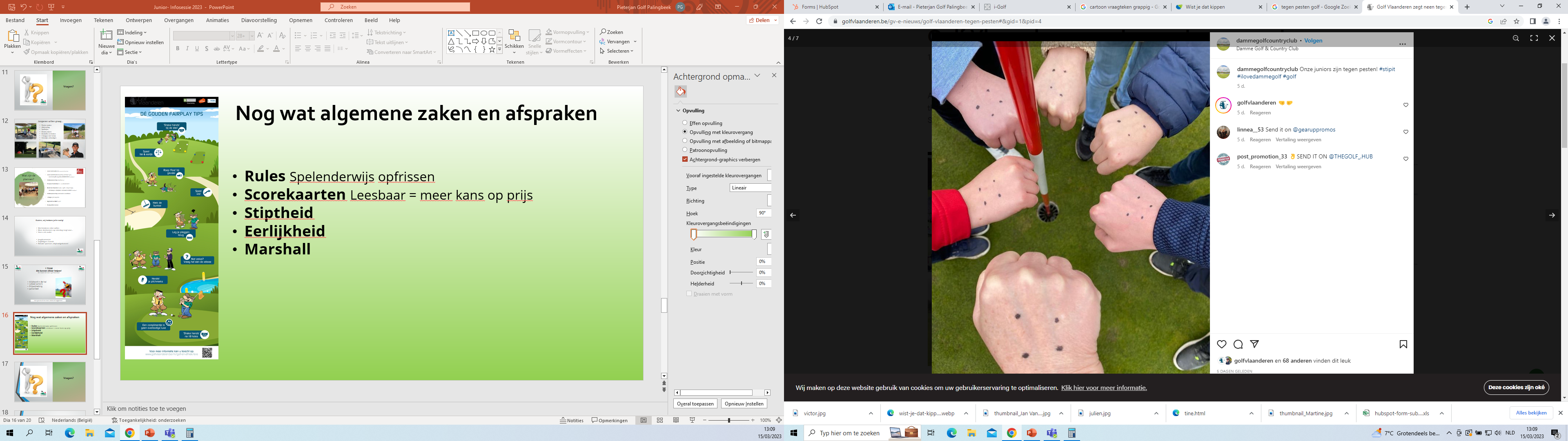 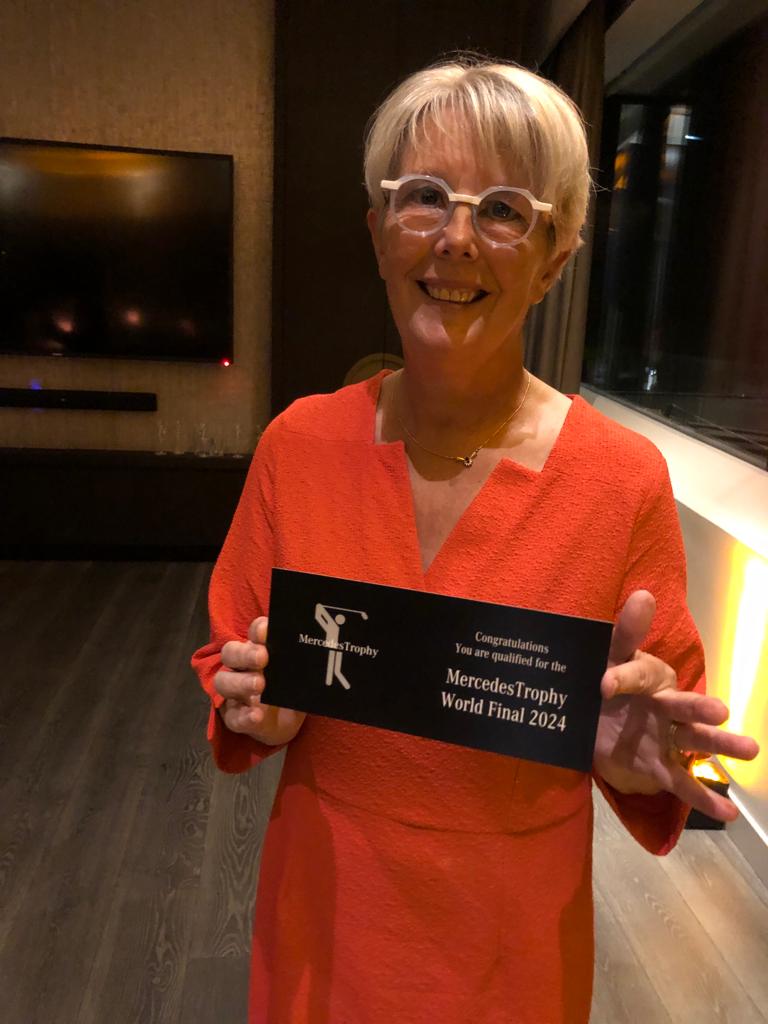 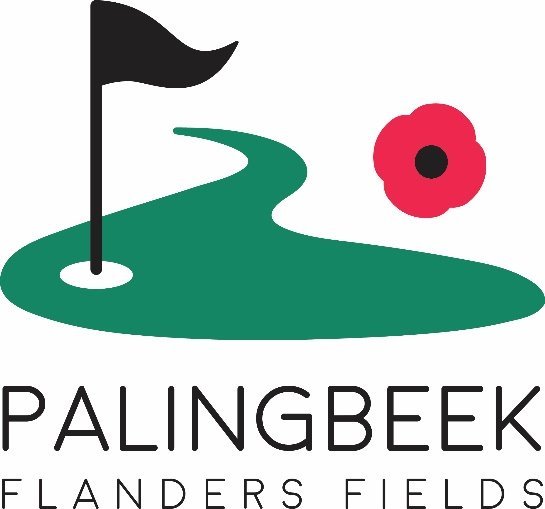 Zijn er nog vragen?
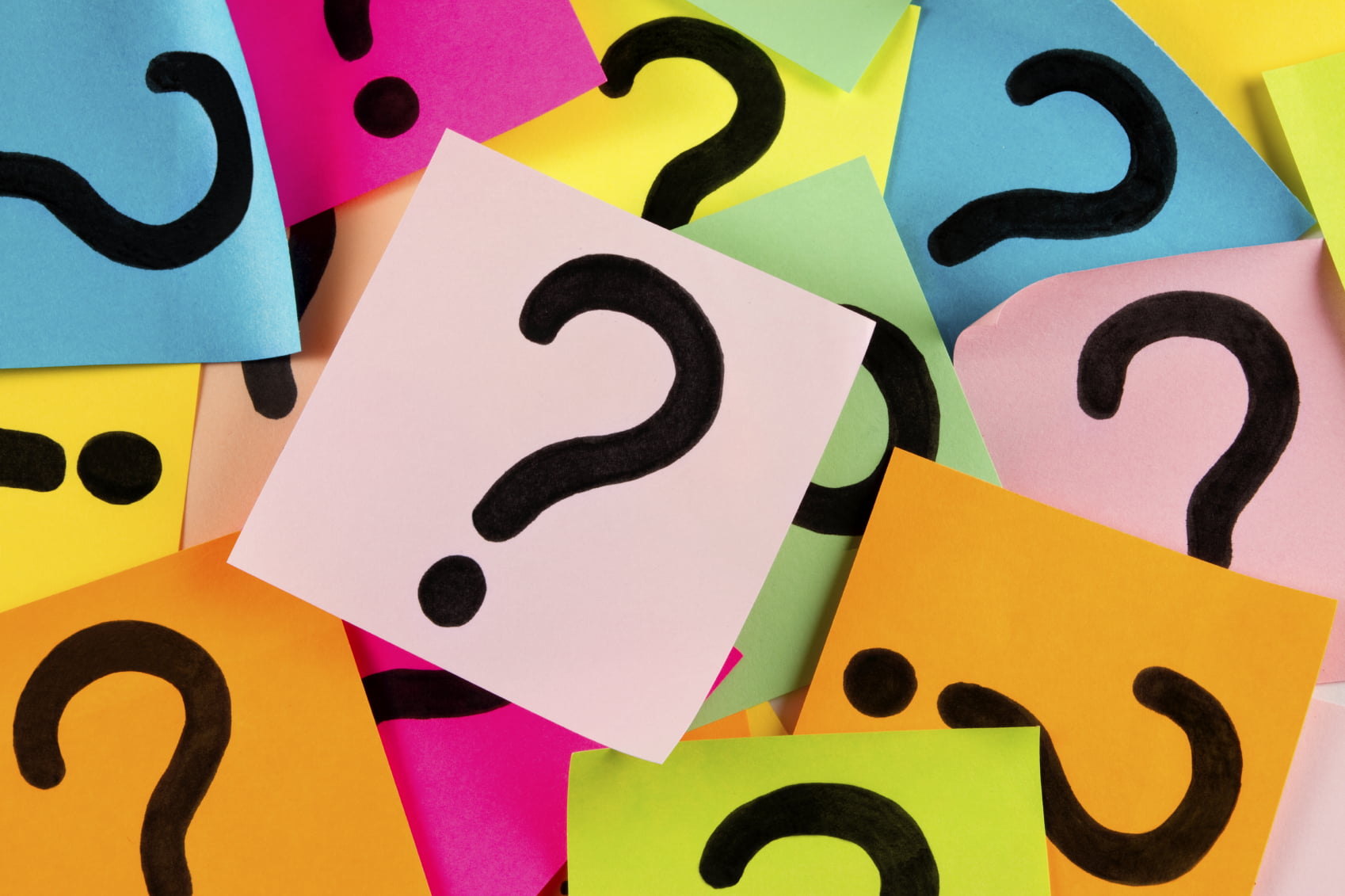 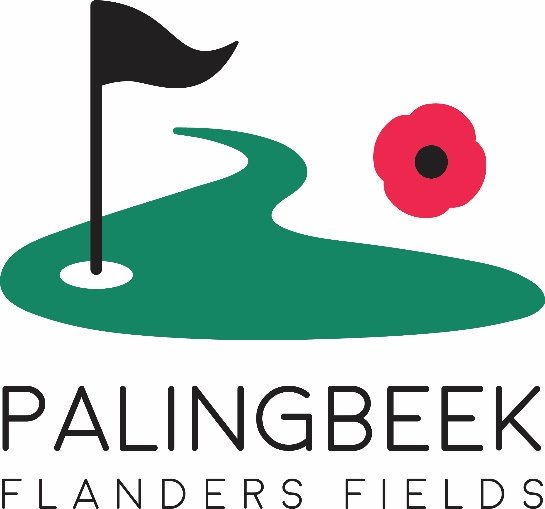 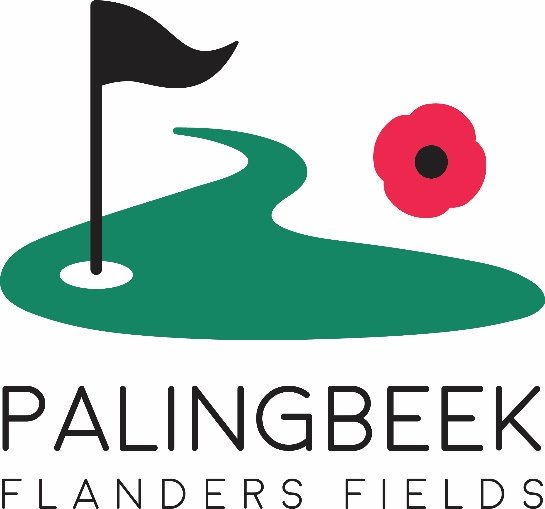 Een verslag van dit infomoment komt op de website én via een link in de nieuwsbrief van maart
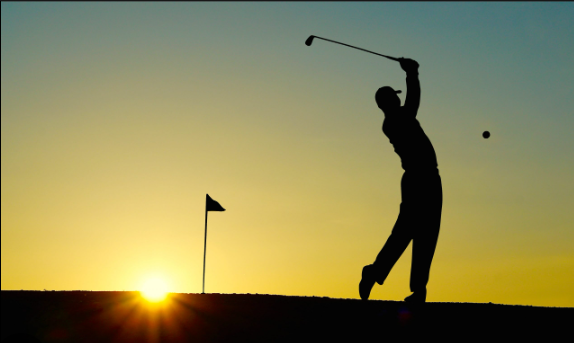 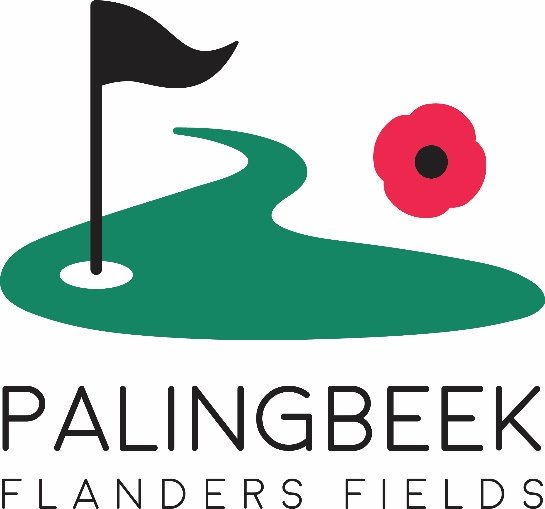 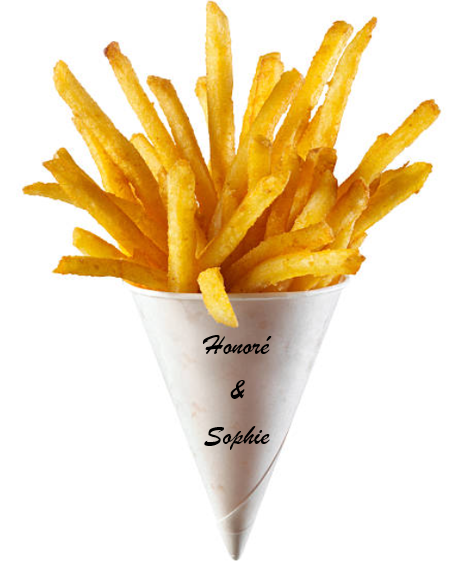 Bedankt voor jullie aandacht !
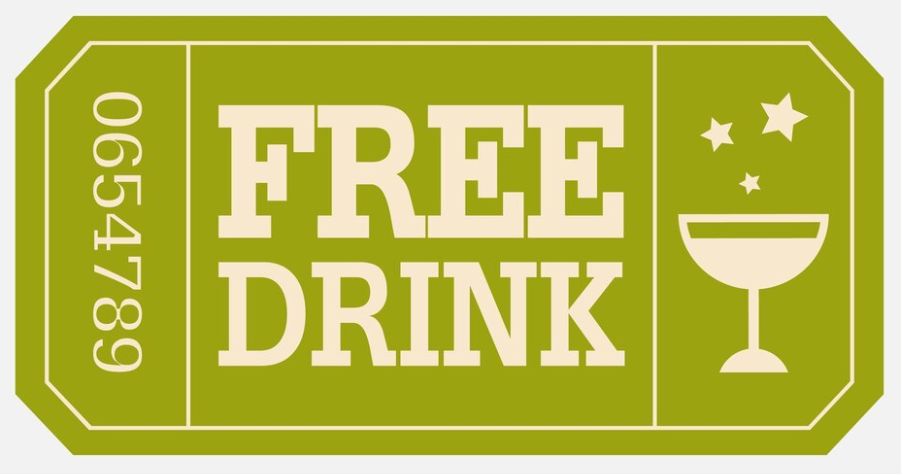 Drankbonnetje bij de juniorscaptain